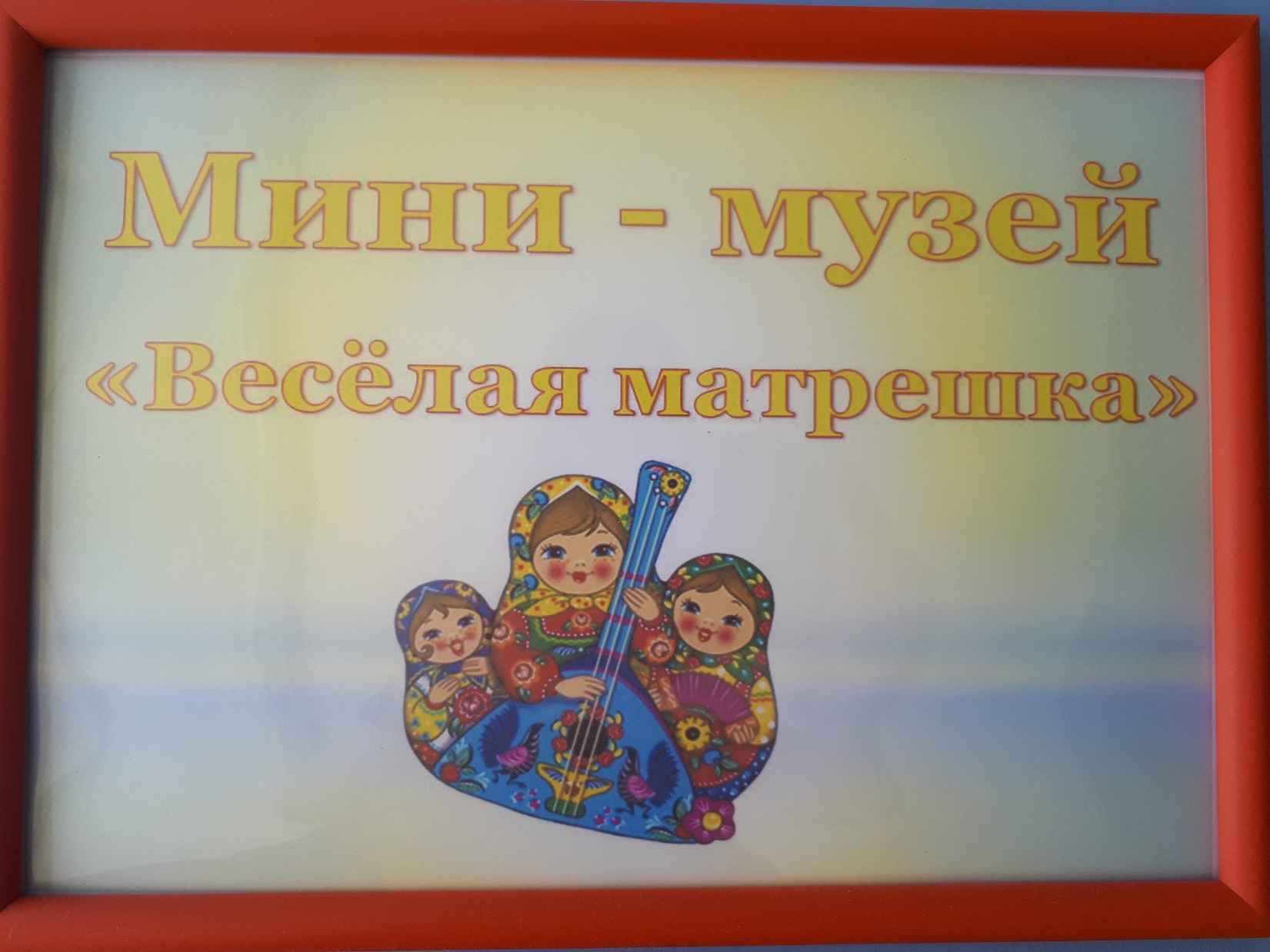 1
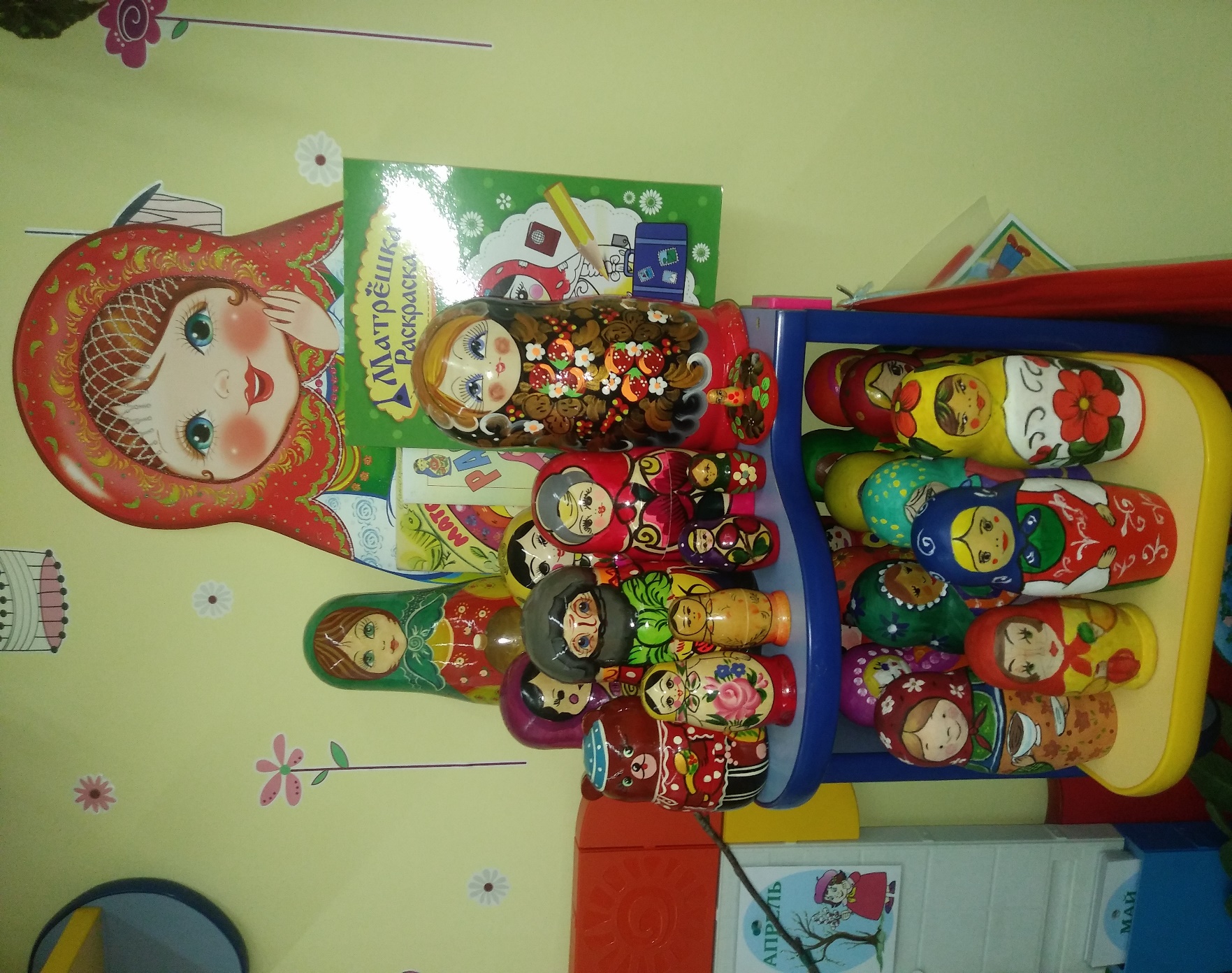 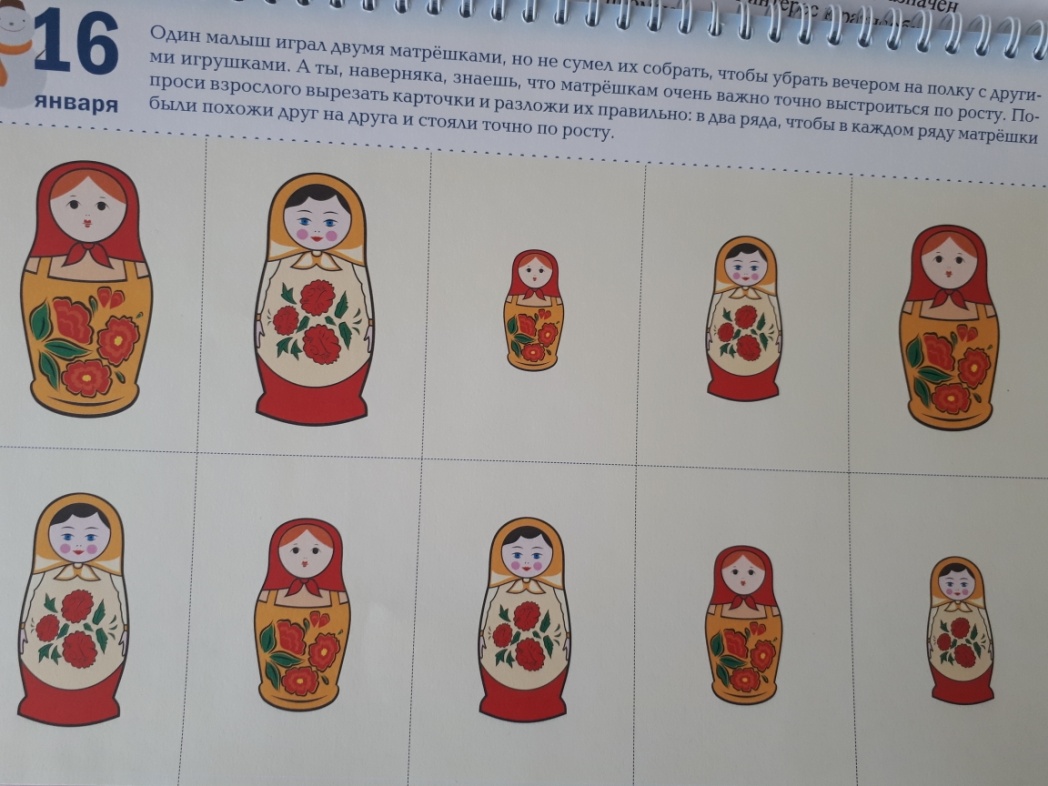 2
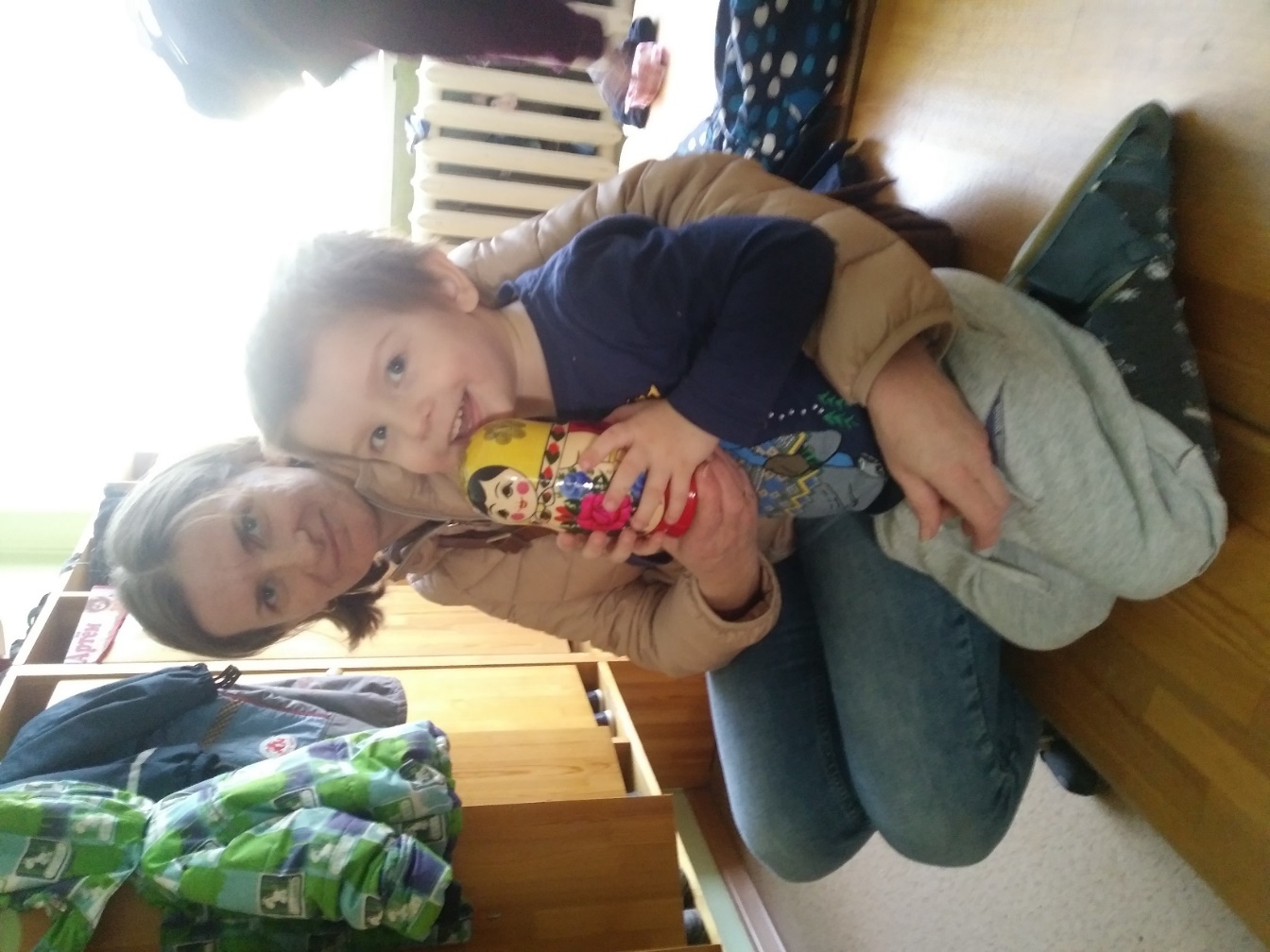 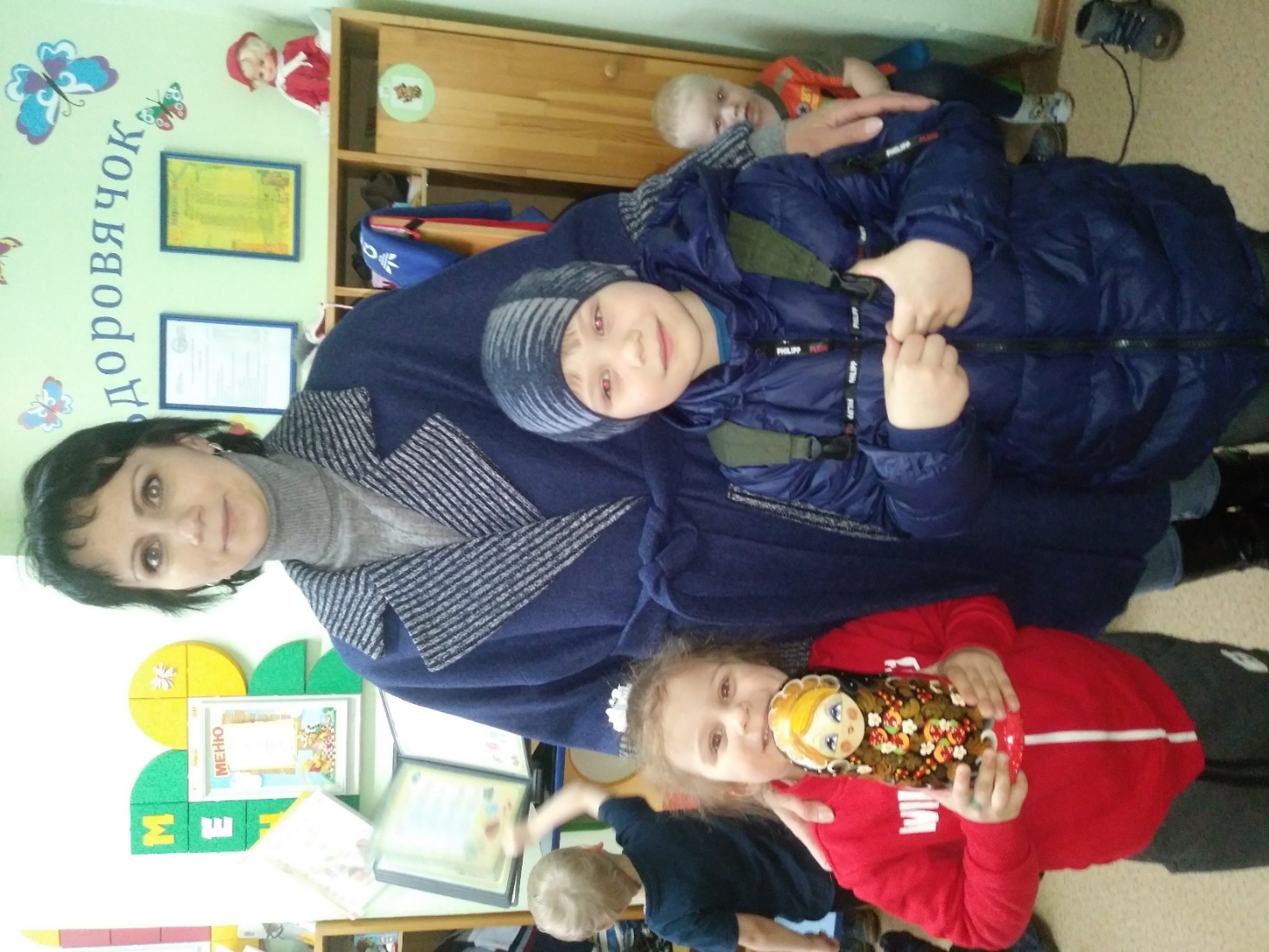 3
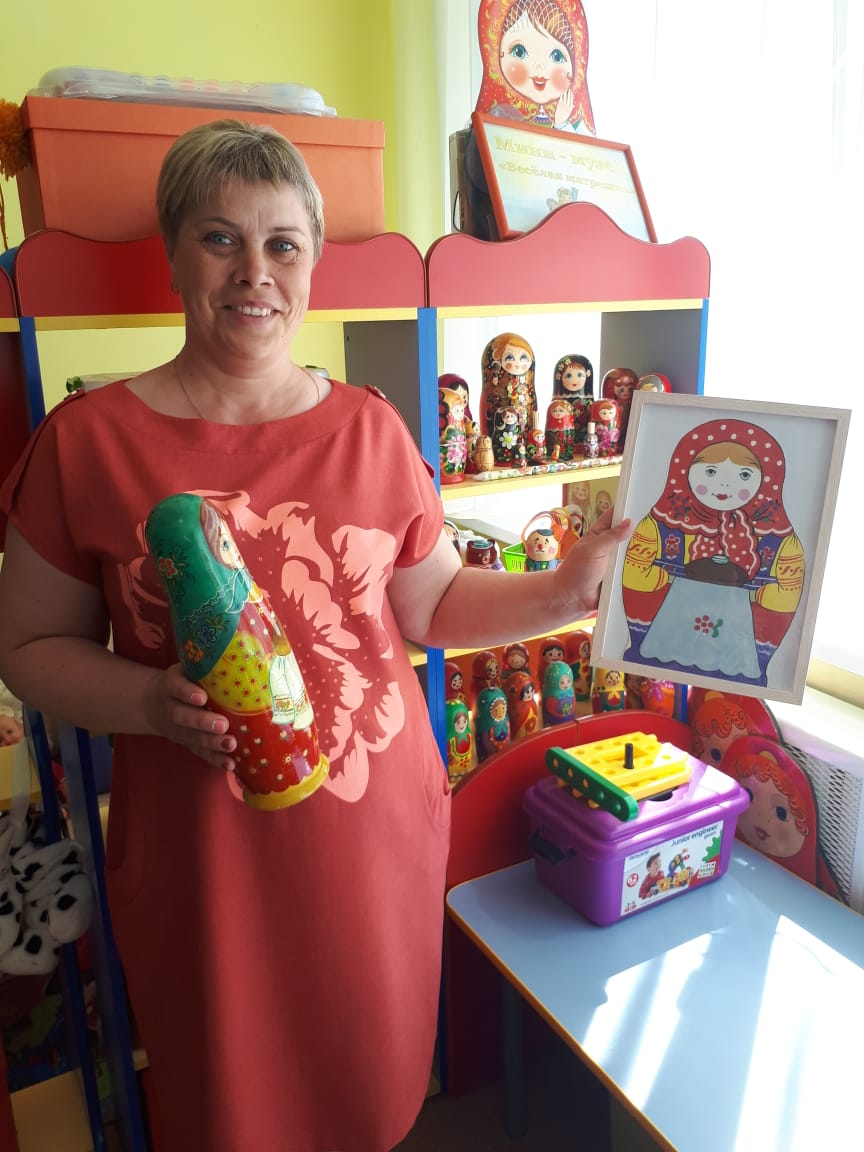 4
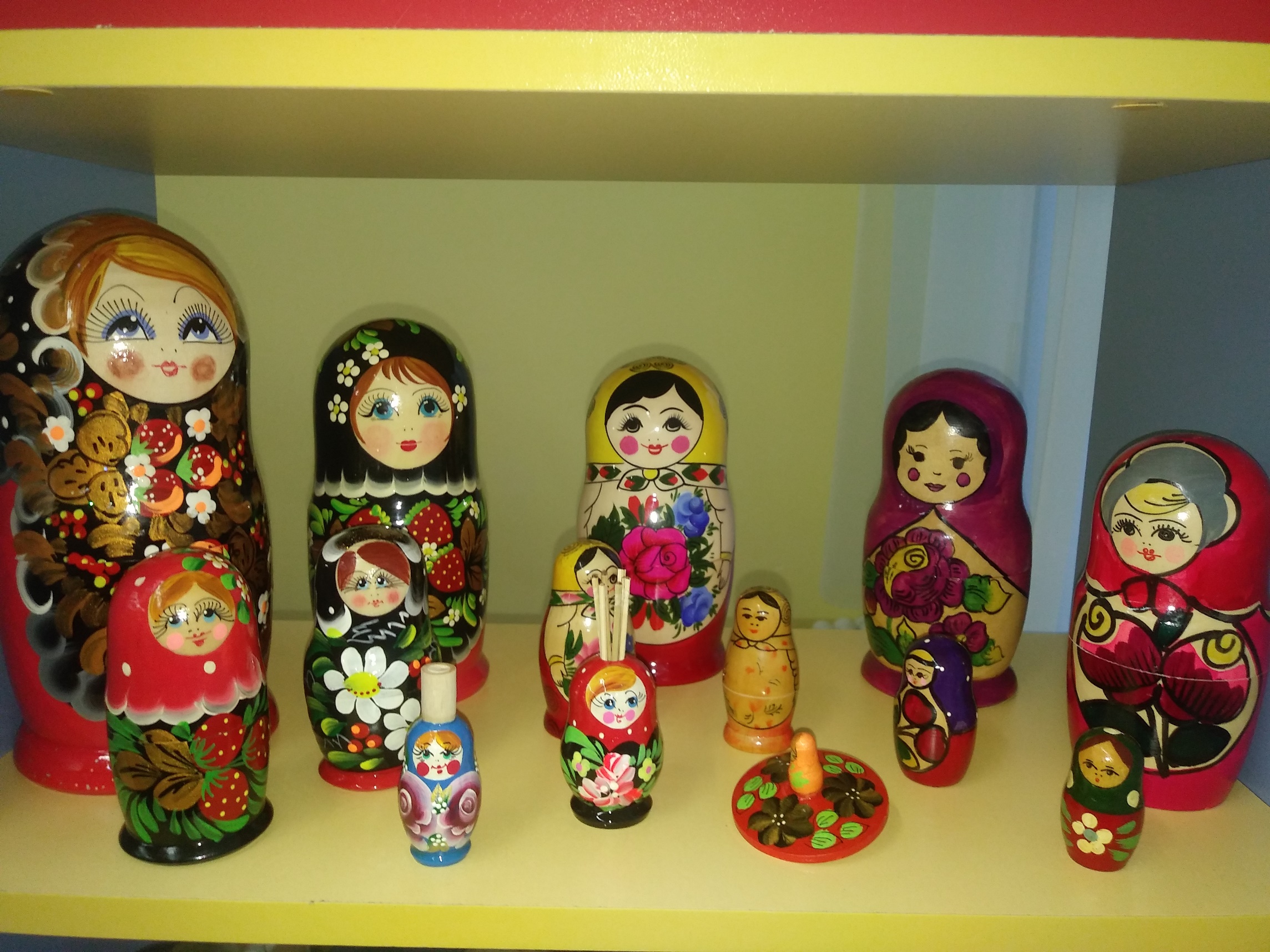 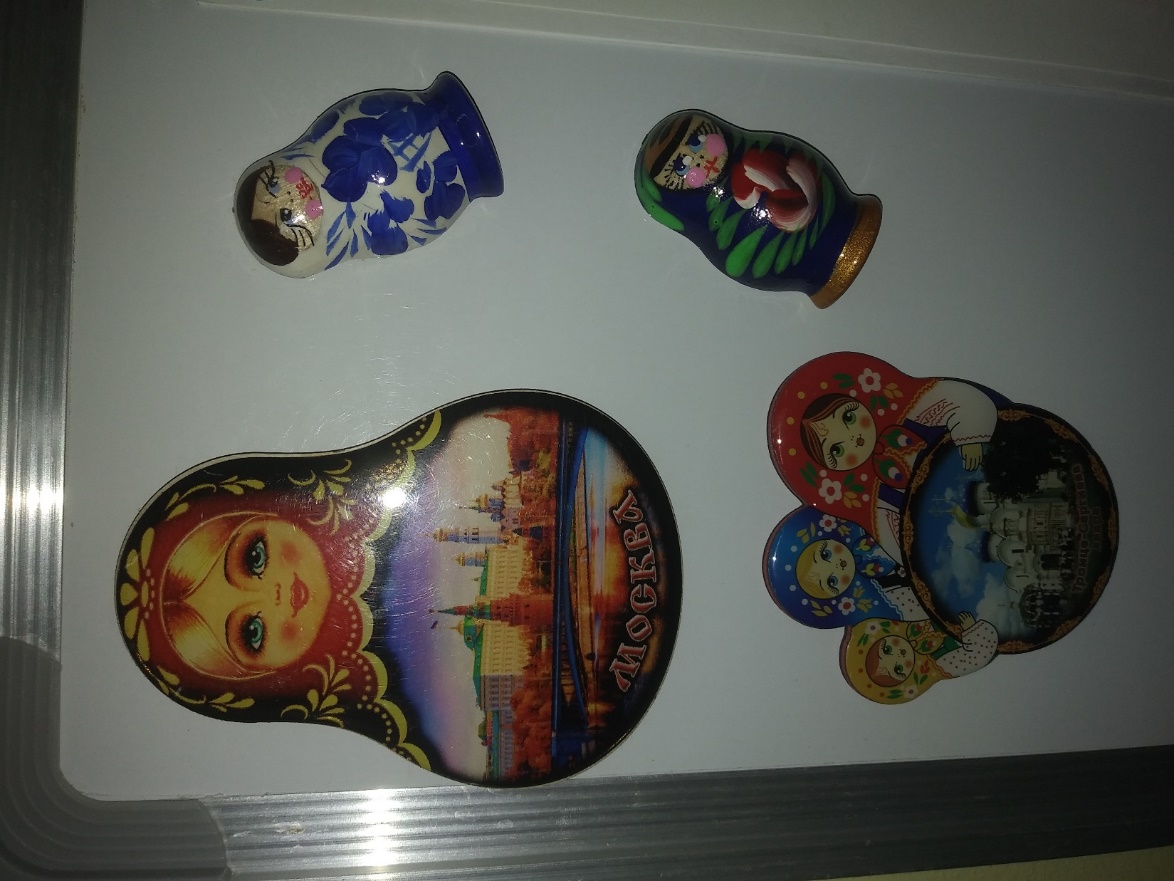 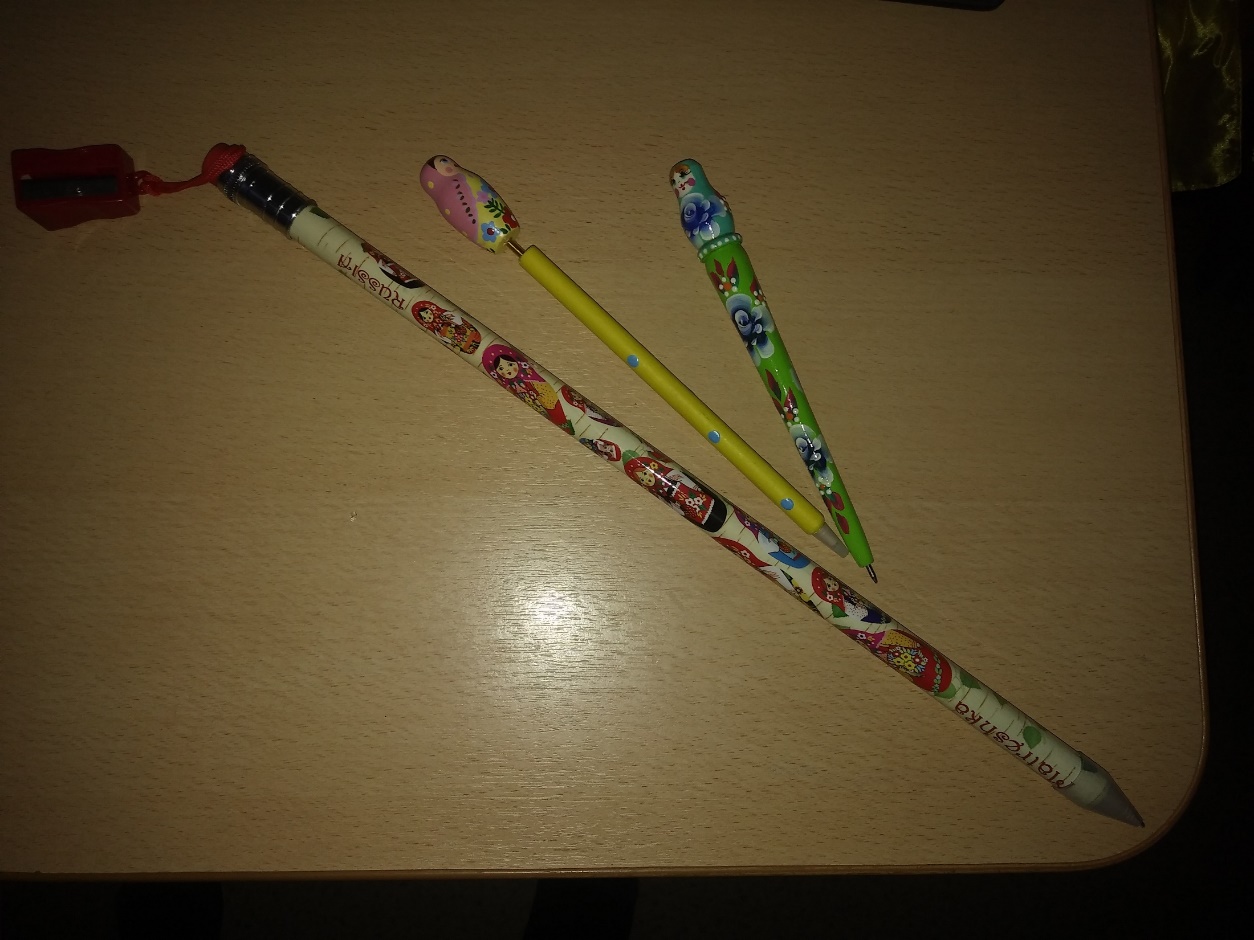 5
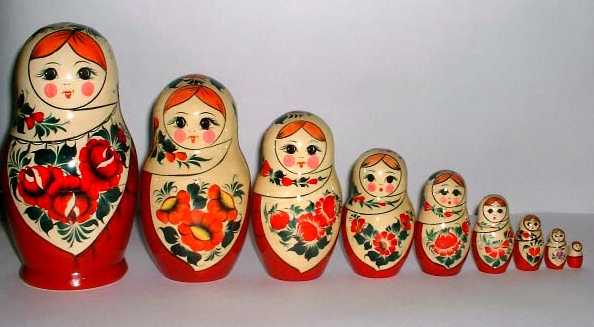 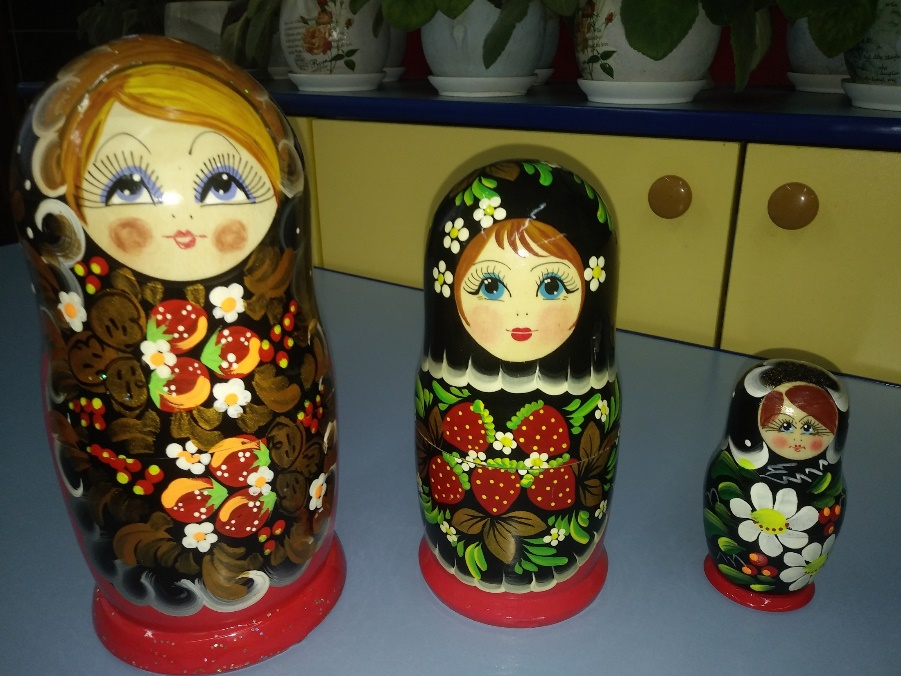 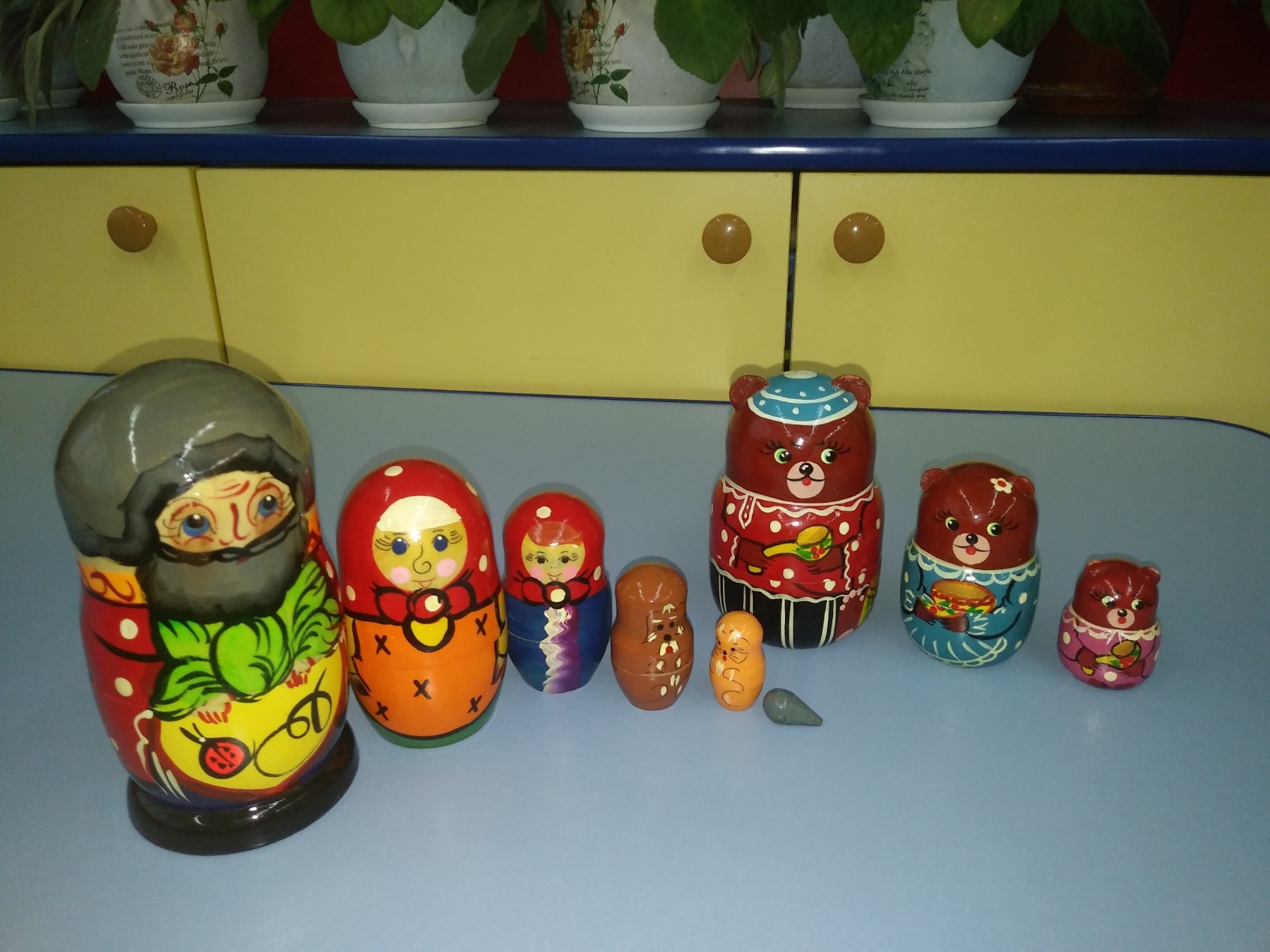 6
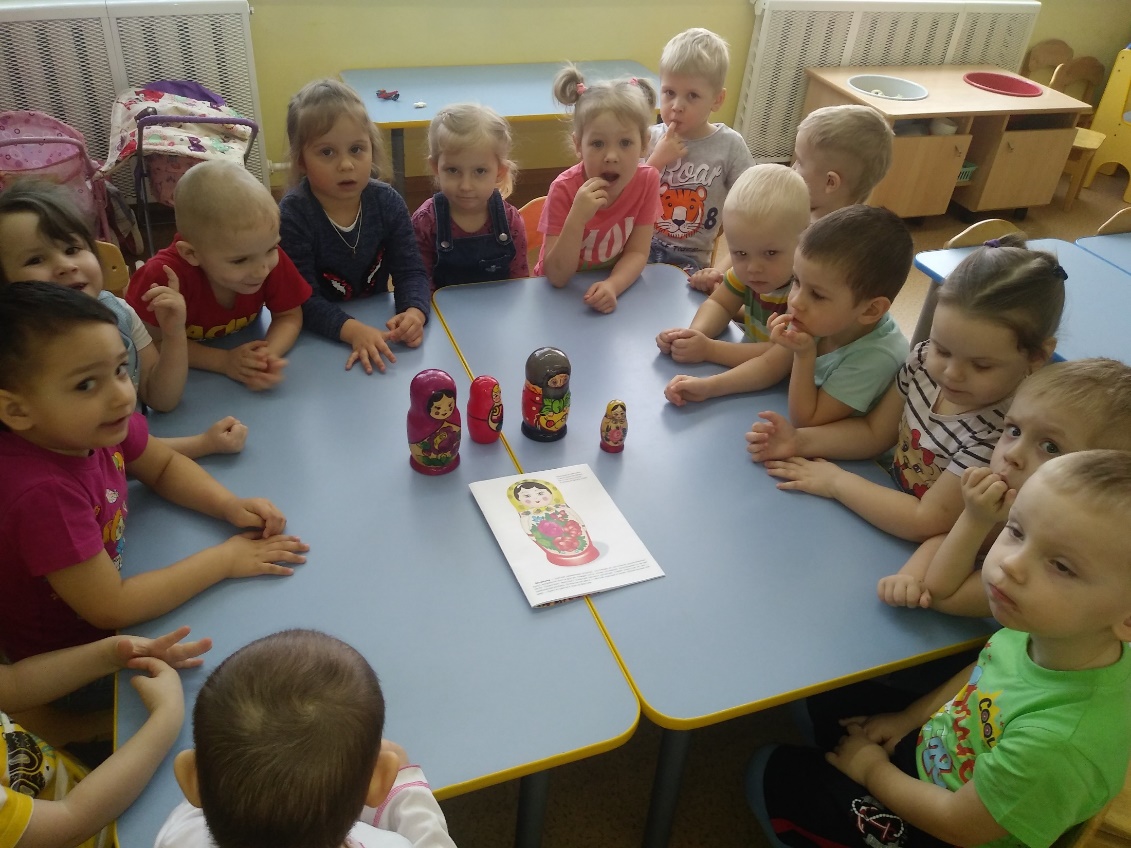 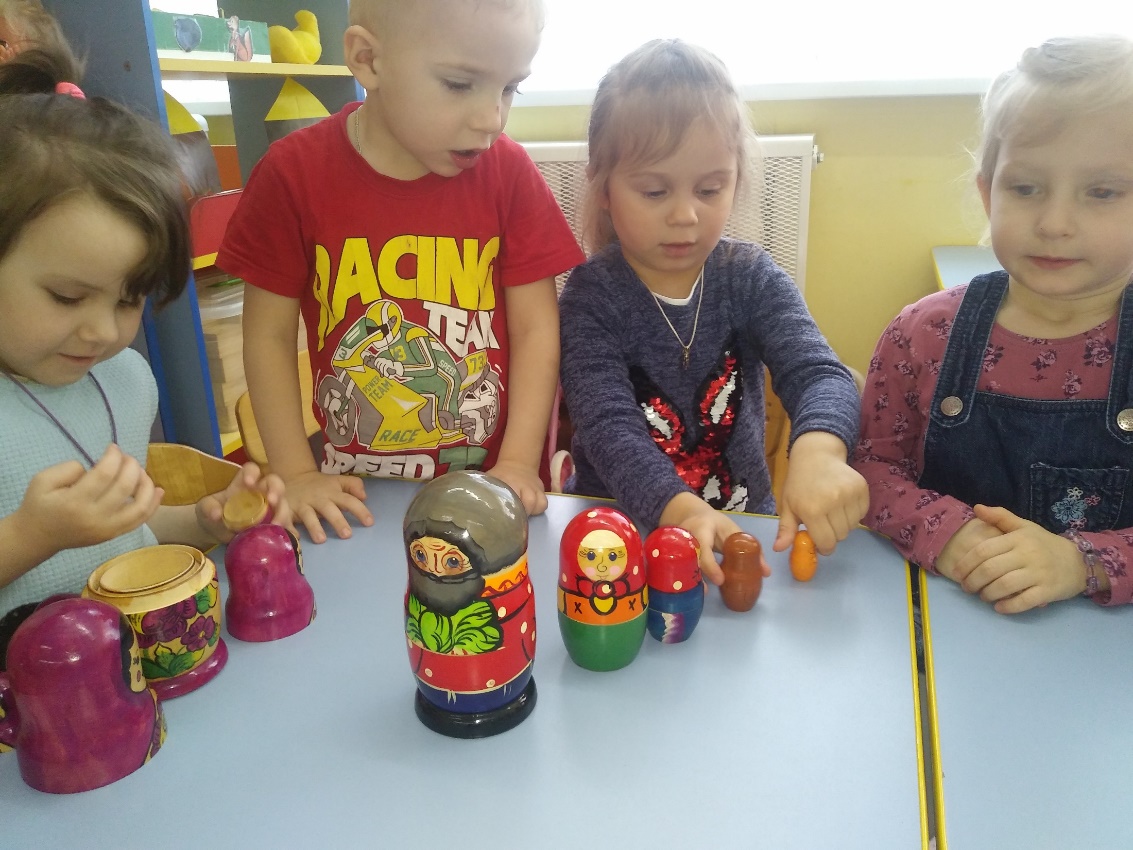 7
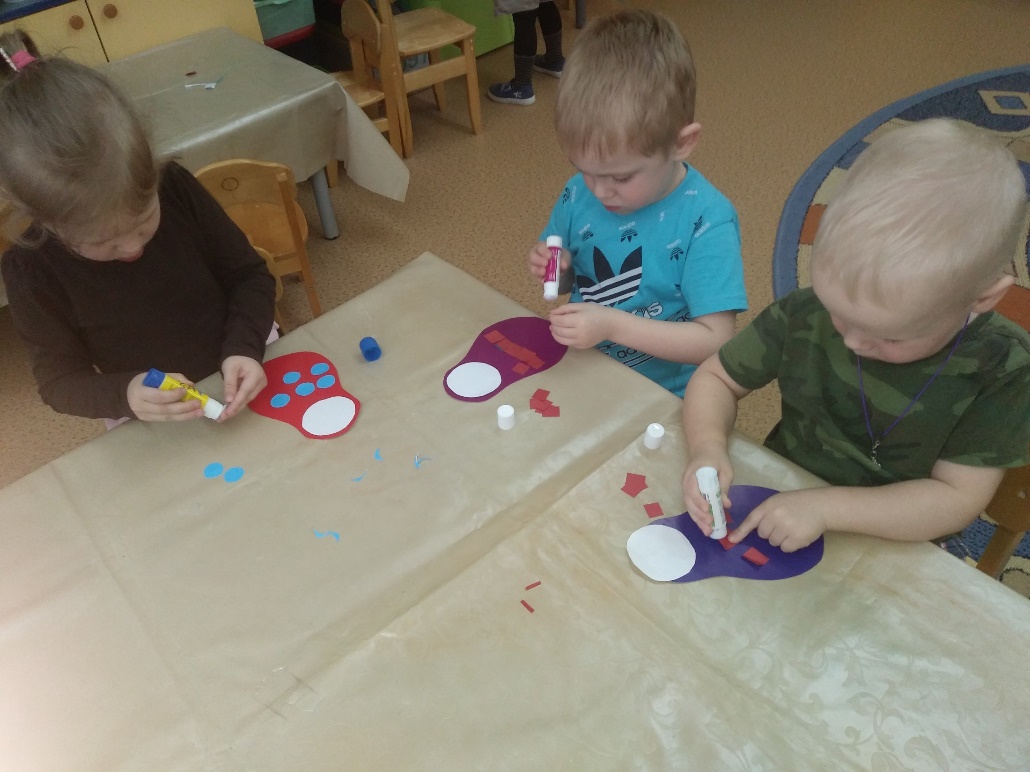 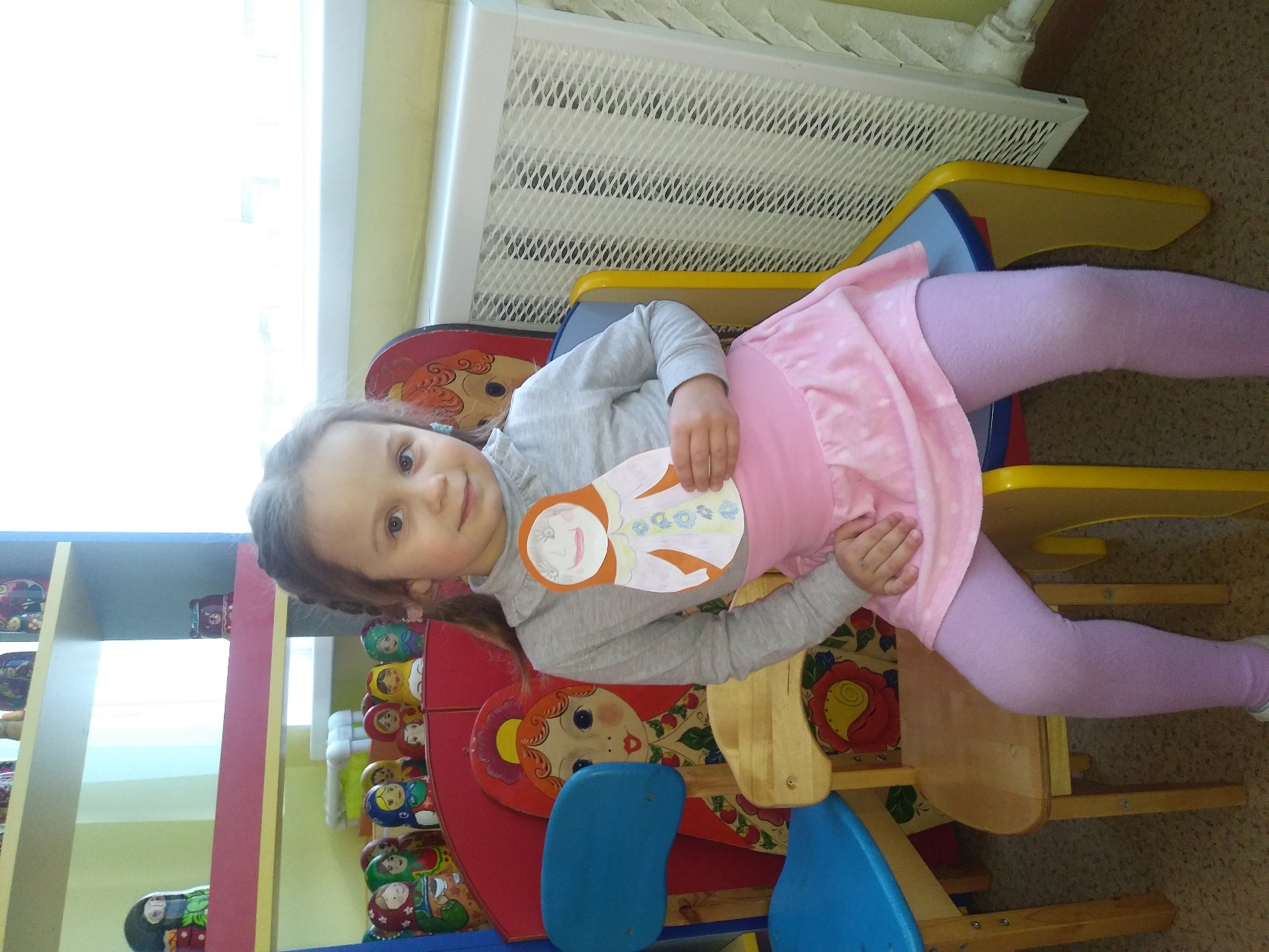 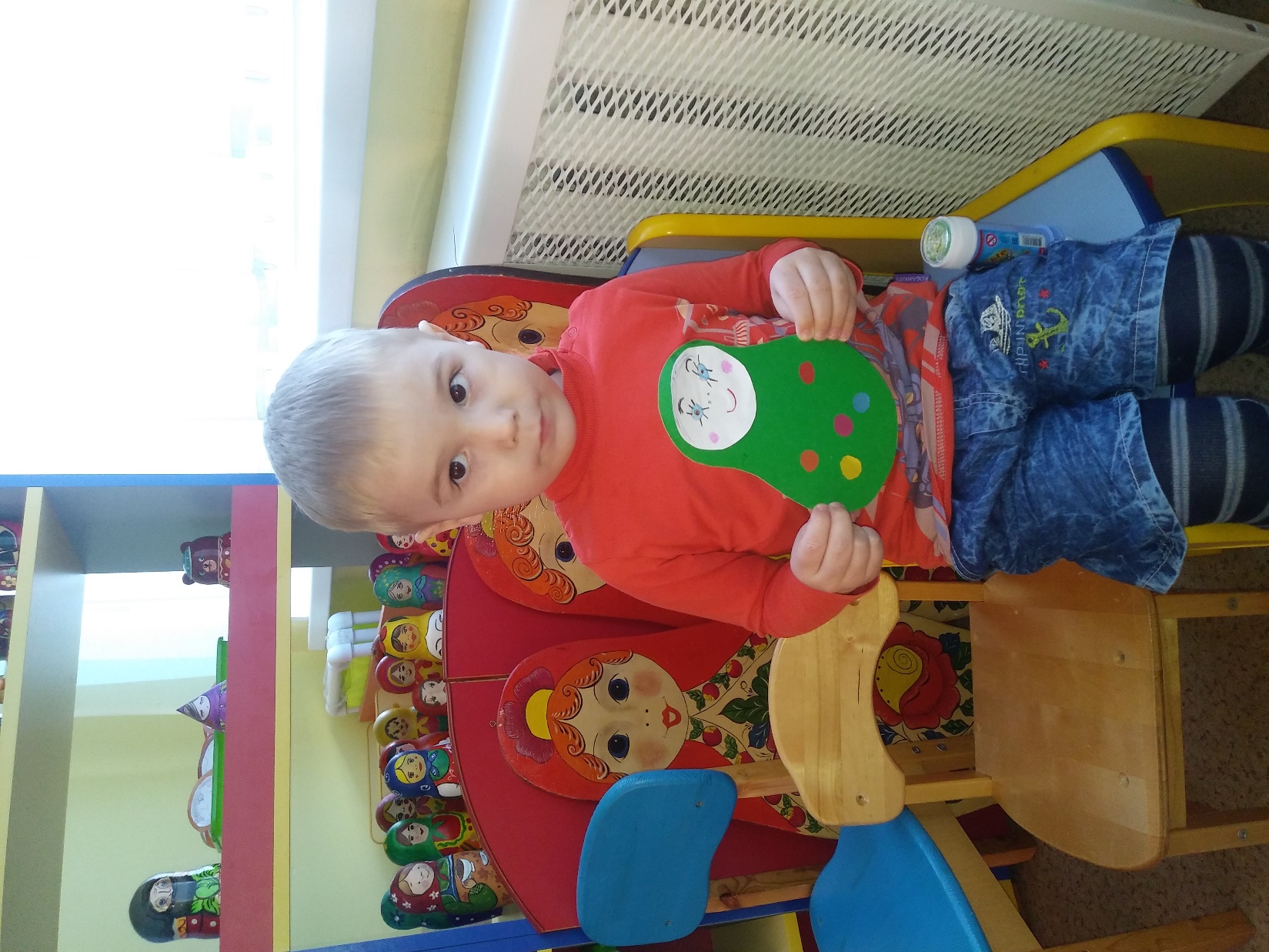 8
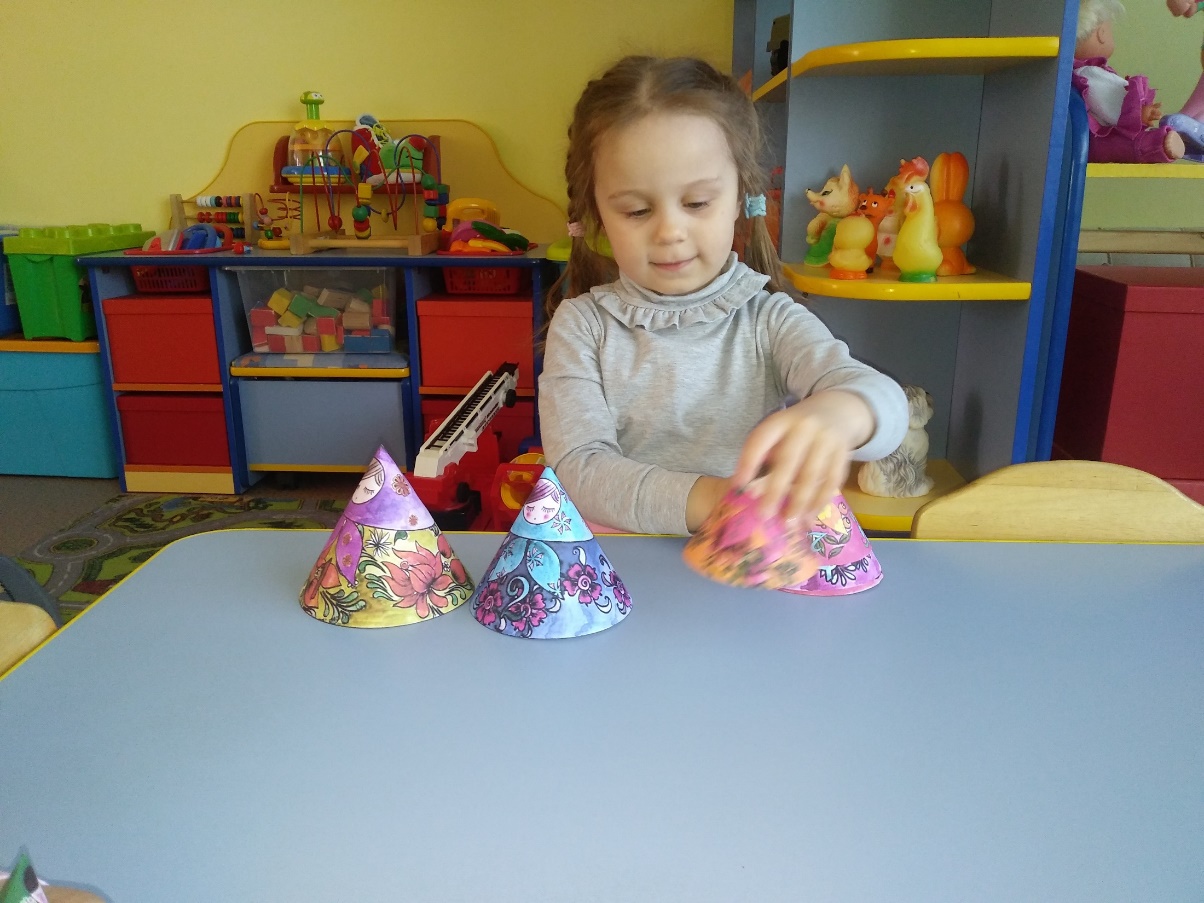 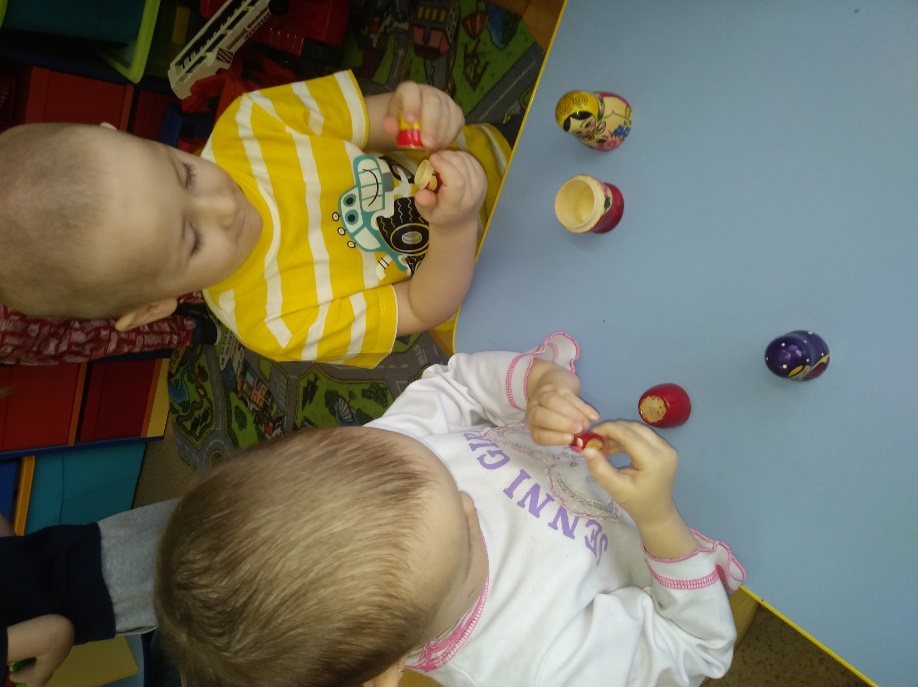 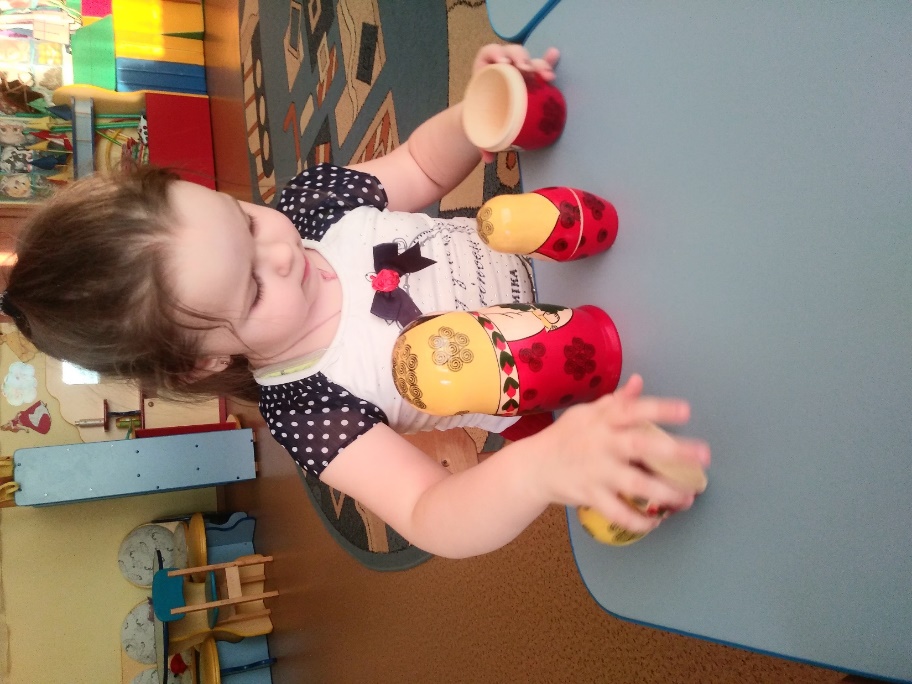 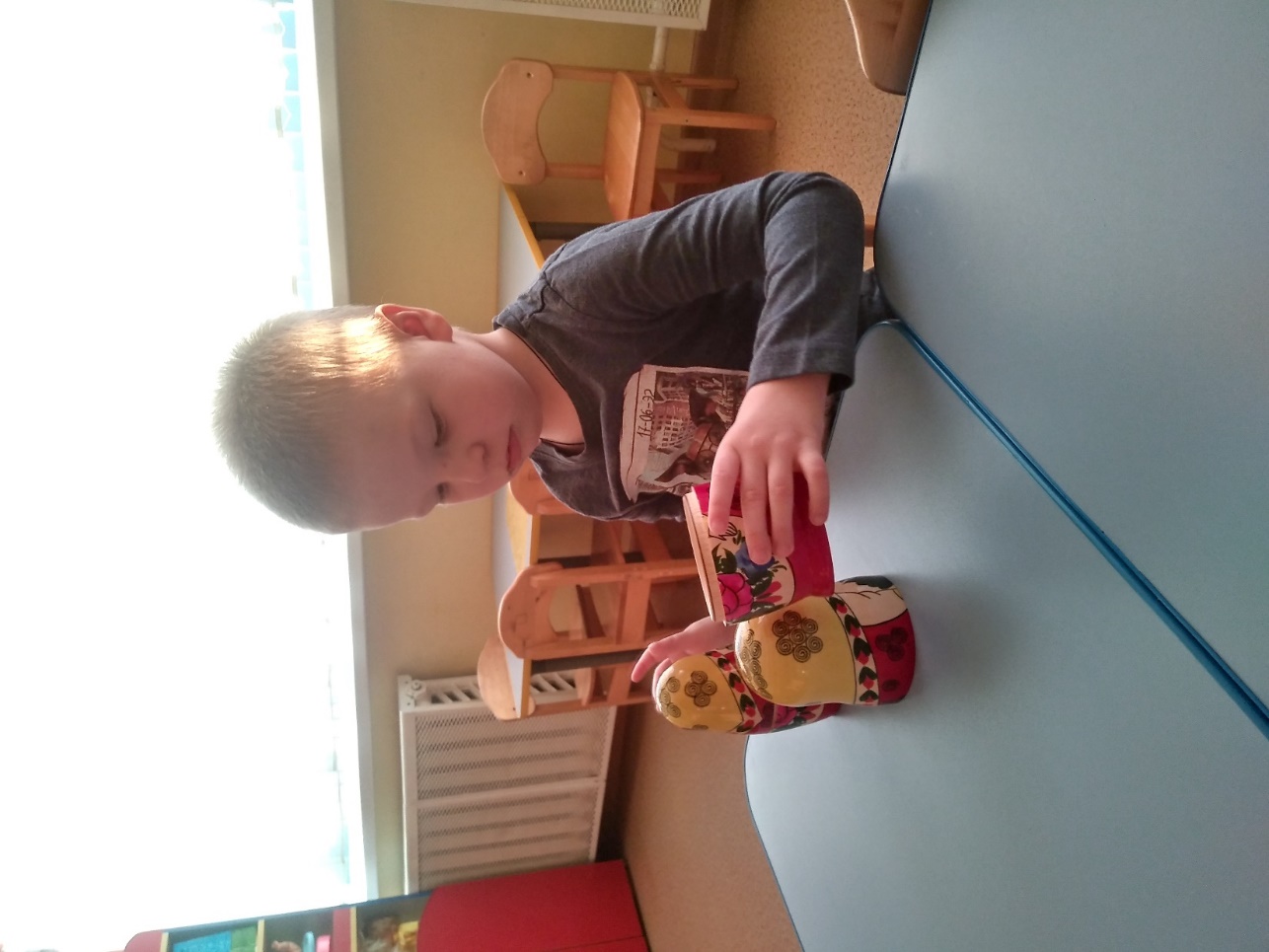 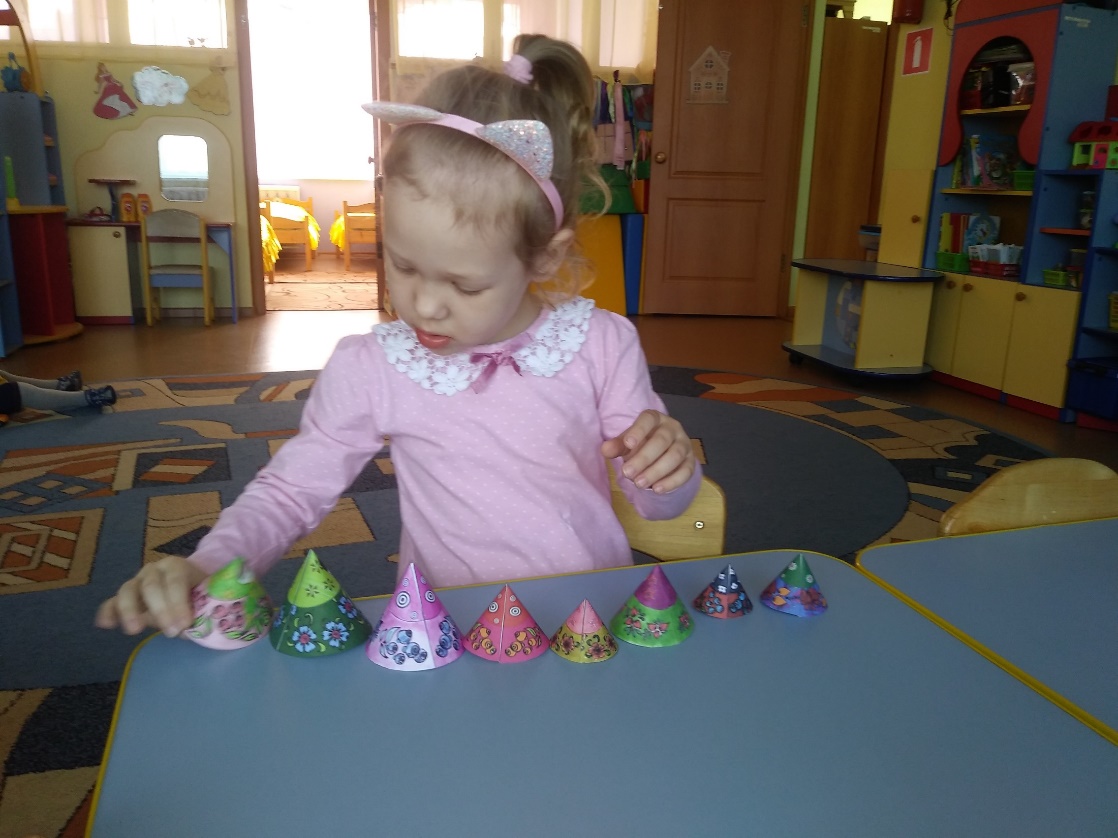 9
Такой была первая матрёшка
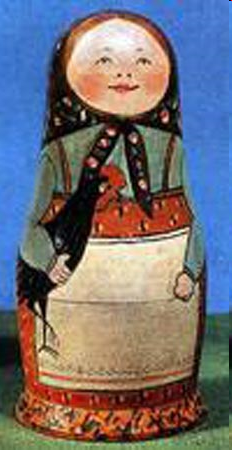 Кукла восьмиместная, круглолицая крестьянская девушка в вышитой сорочке, сарафане и переднике, в цветастом платке с черным петухом в руках. За девушкой следовал мальчик, затем опять девочка и так далее.
10
Как делают матрёшек
Начинают с выбора материала. Её делают из липы и осины, потому, что древесина мягкая и её легко обрабатывать.
 Брёвна распиливают на заготовки для будущей матрёшки.
 Мастер вытачивает на токарном станке матрёшку. 
 Первой вытачивают самую маленькую не открывающуюся фигурку.
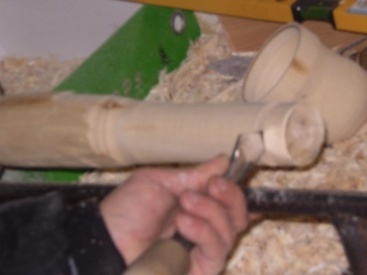 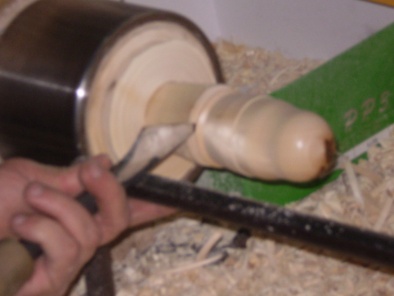 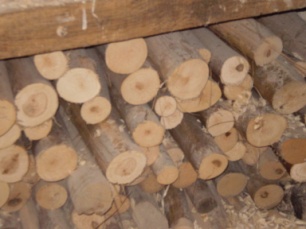 11
Завершение работы над
 матрёшкой
Яркими красками художники расписывают матрёшек акварельными или гуашевыми красками, будто одевают их в нарядные одежды.
 Затем покрывают слоем лака. Лак придаёт блеск и защищает от влаги и пыли.
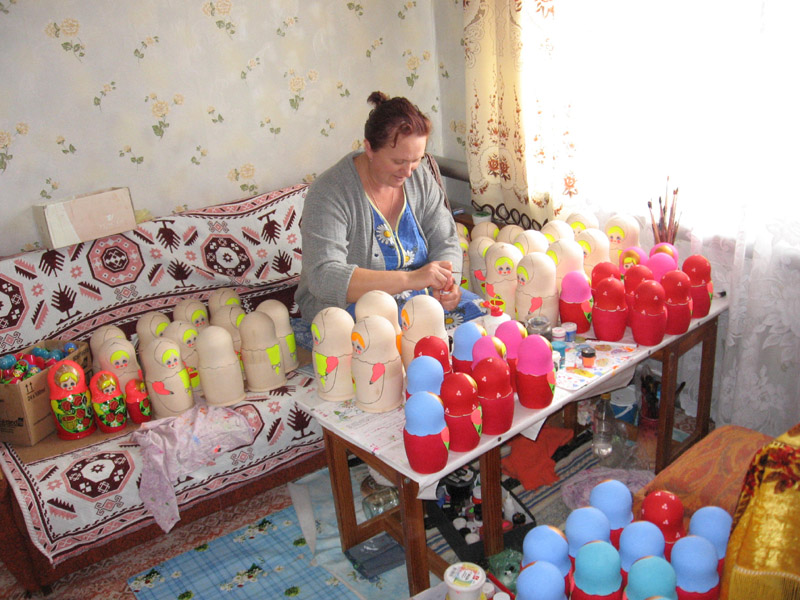 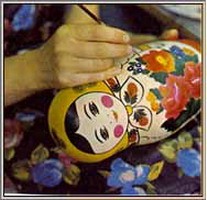 12
Библиотека
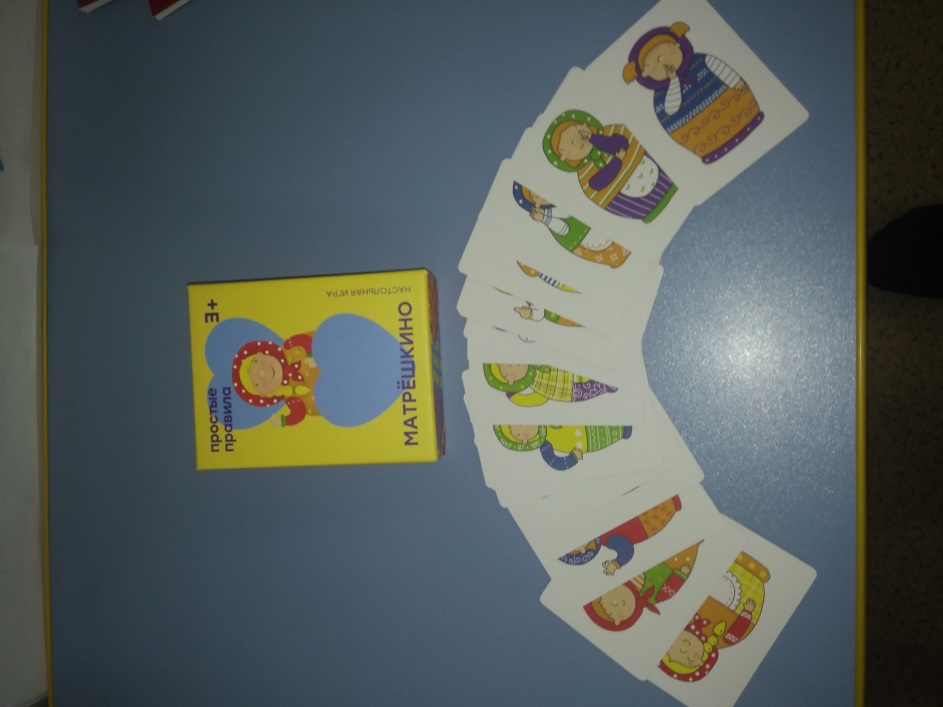 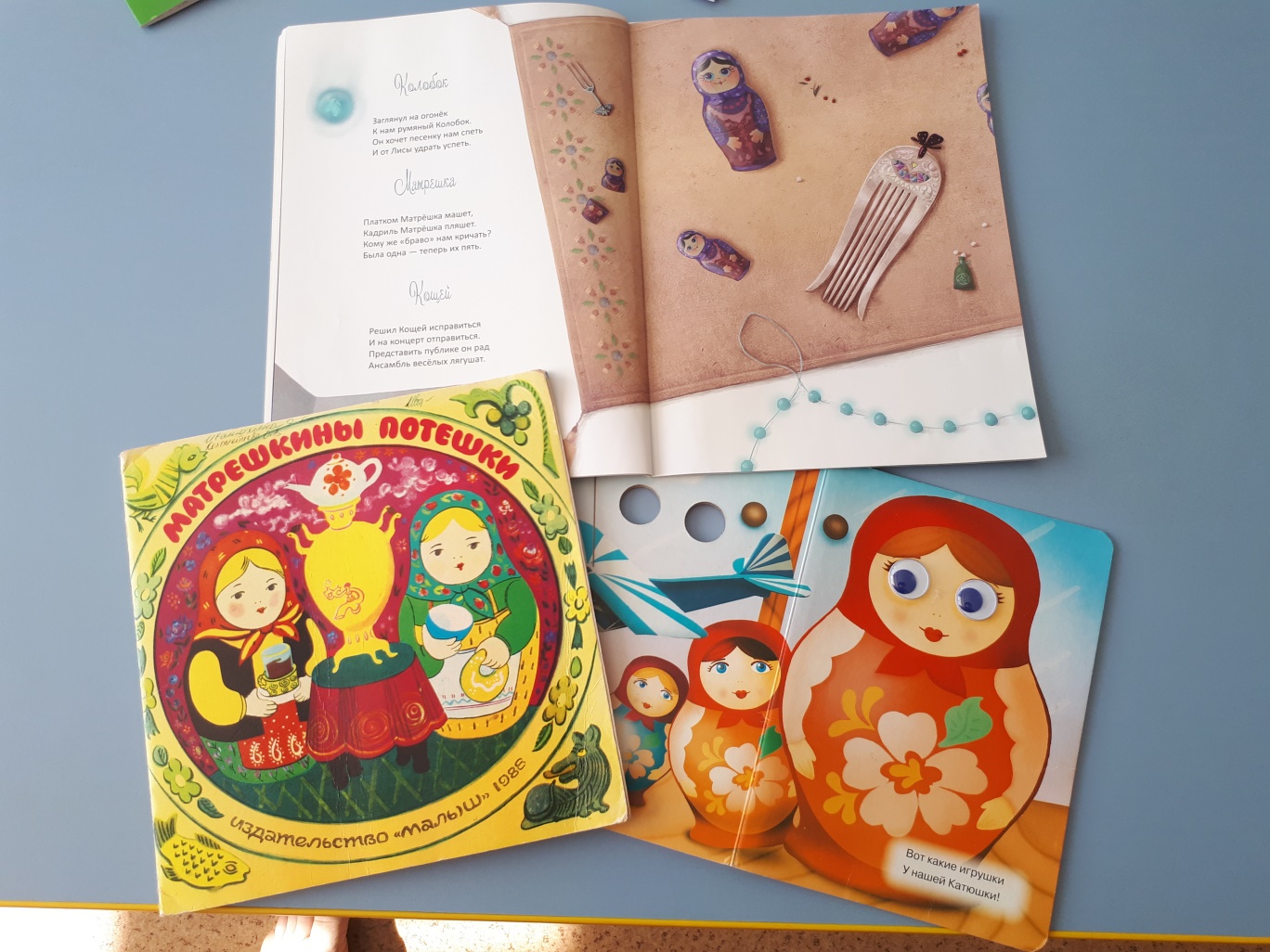 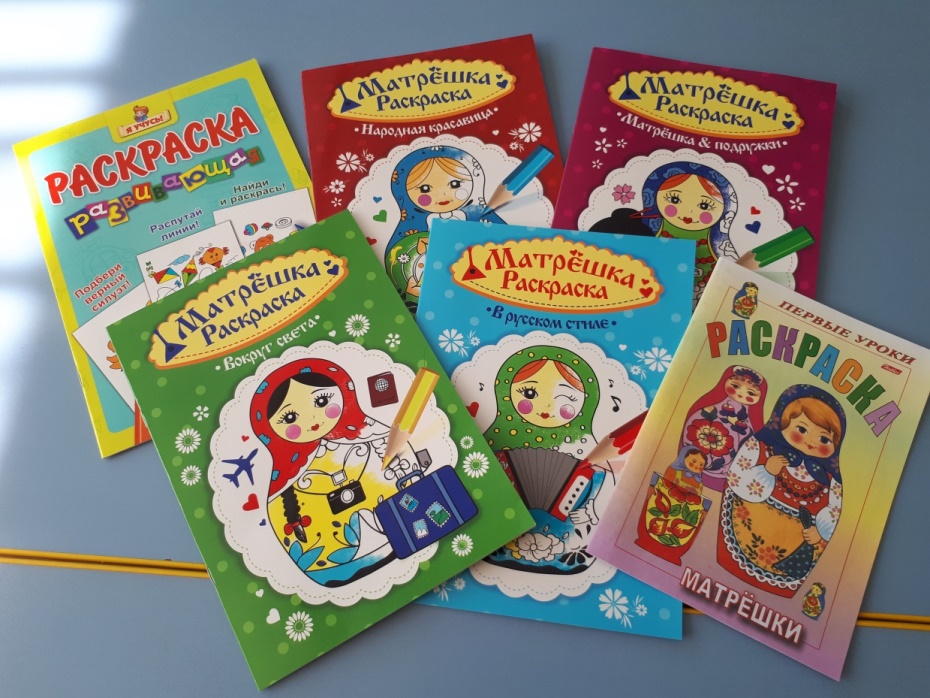 13
Мастер-класс с родителями
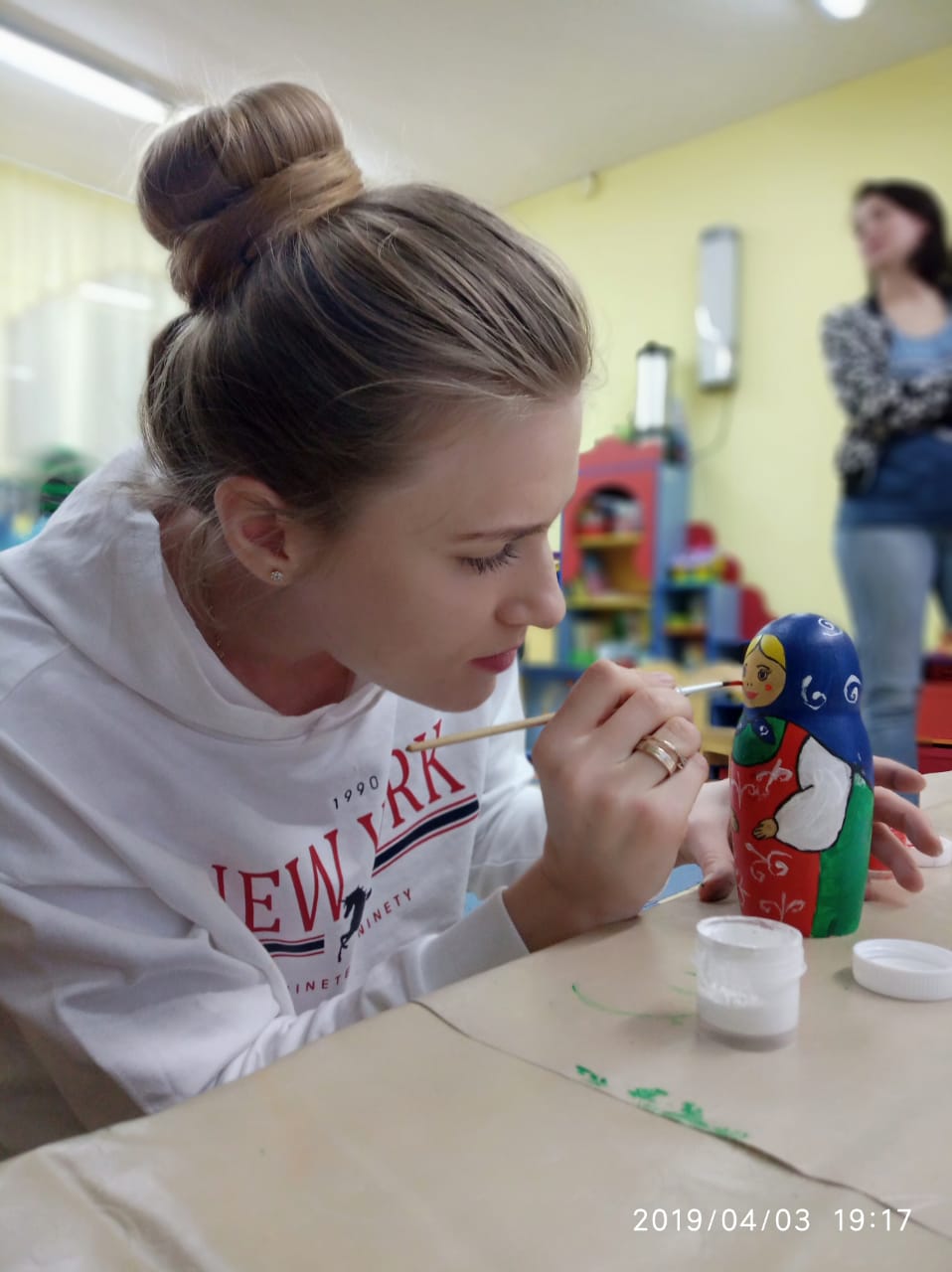 14
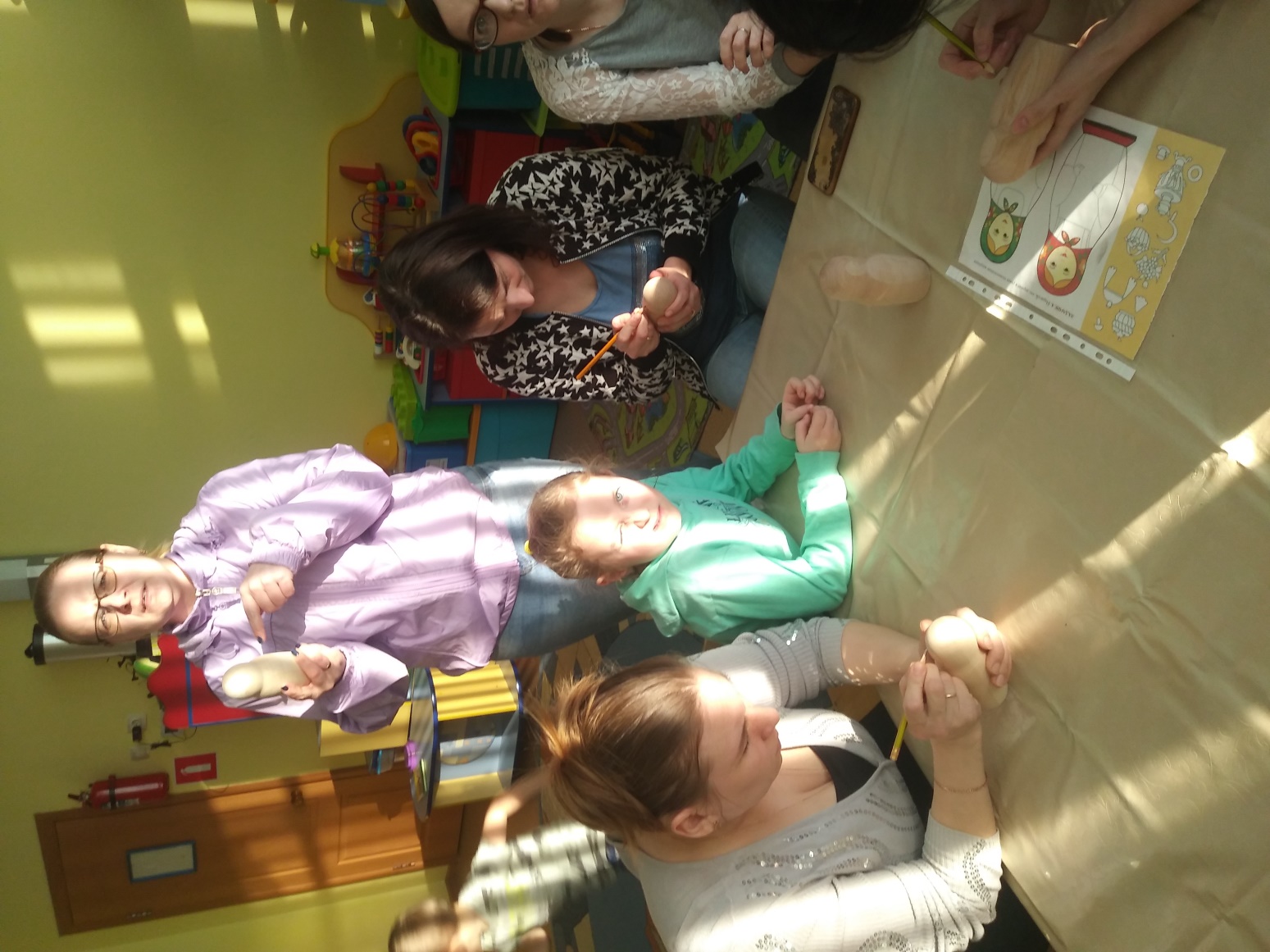 15
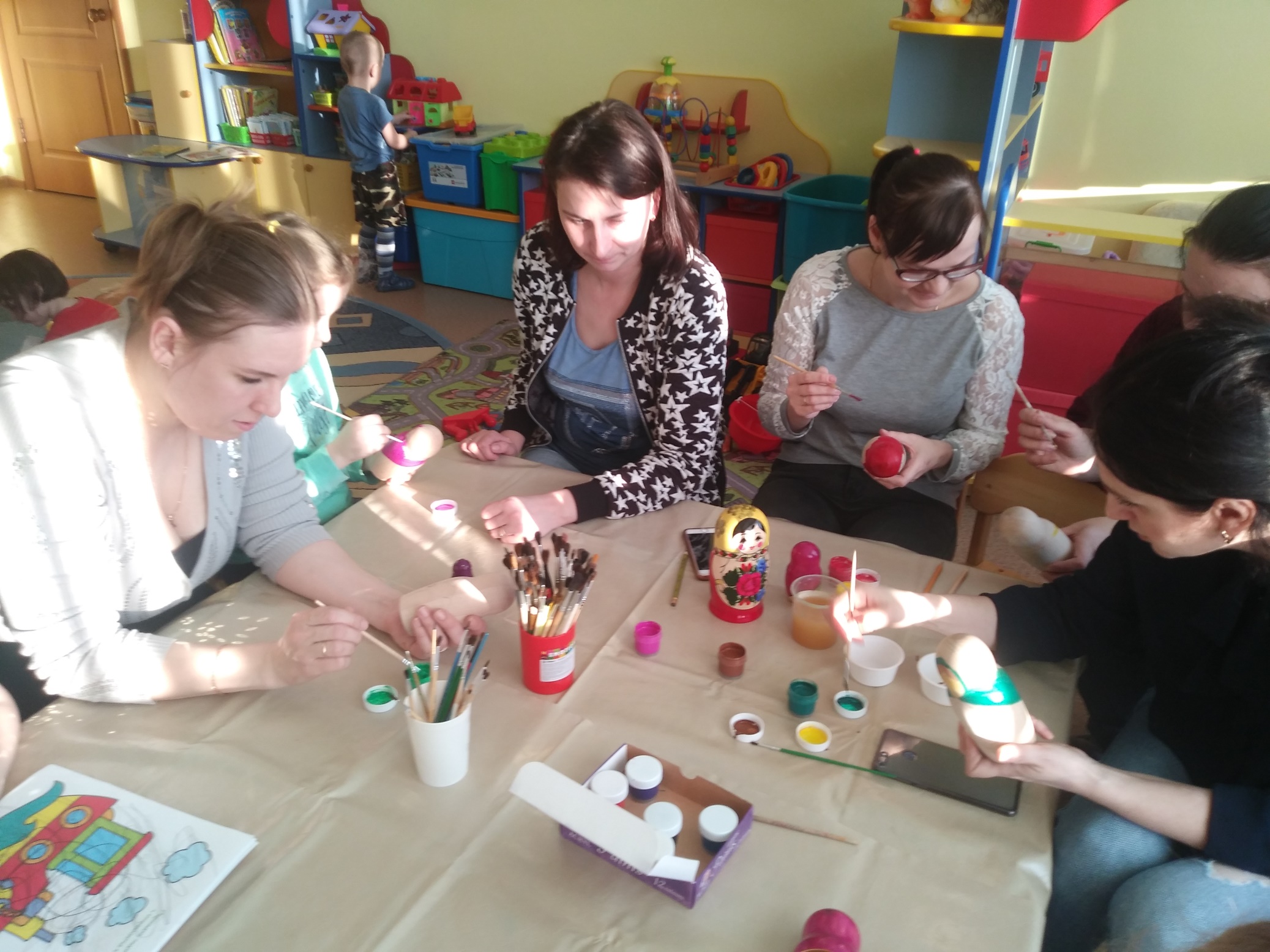 п
16
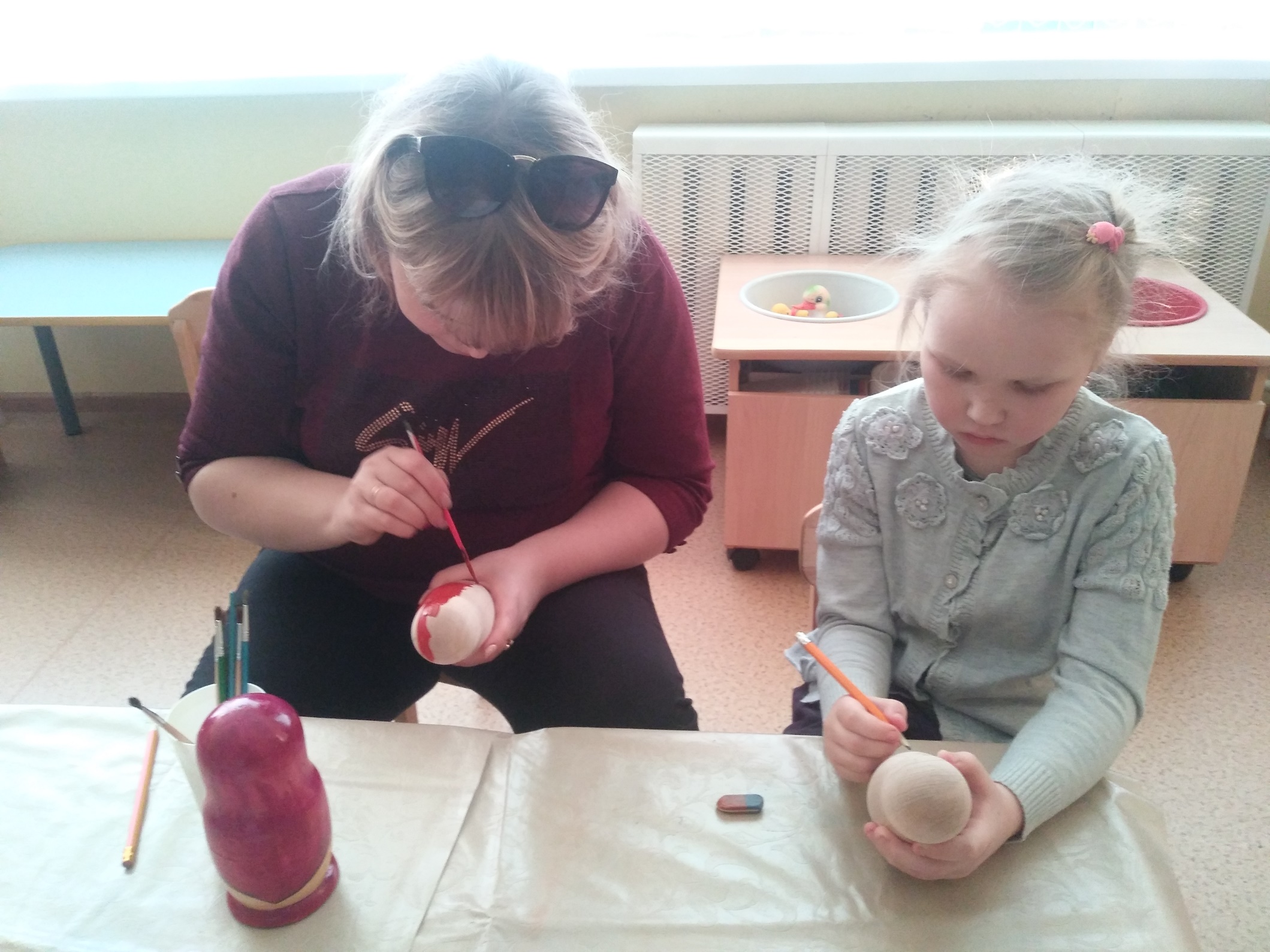 17
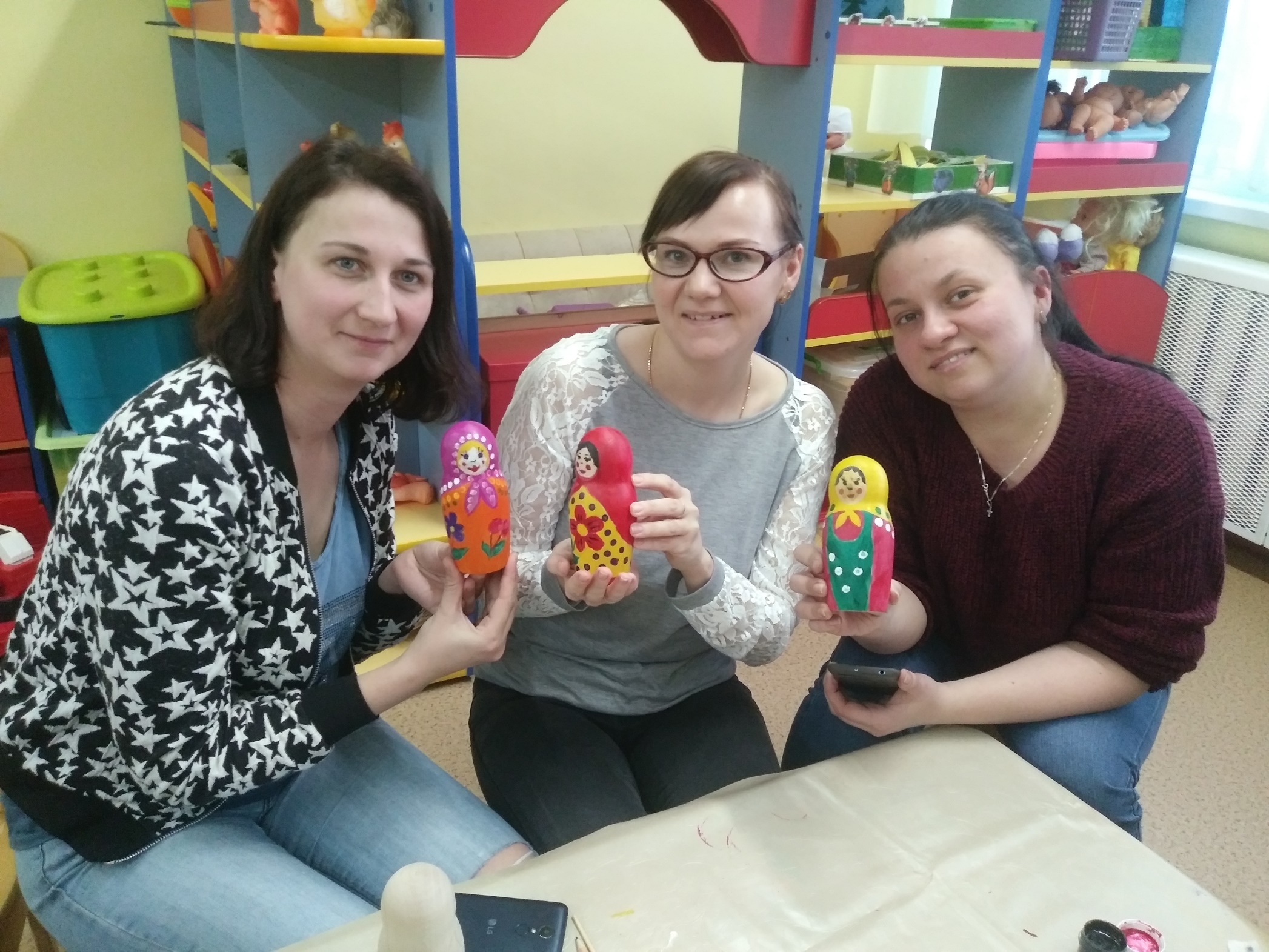 18
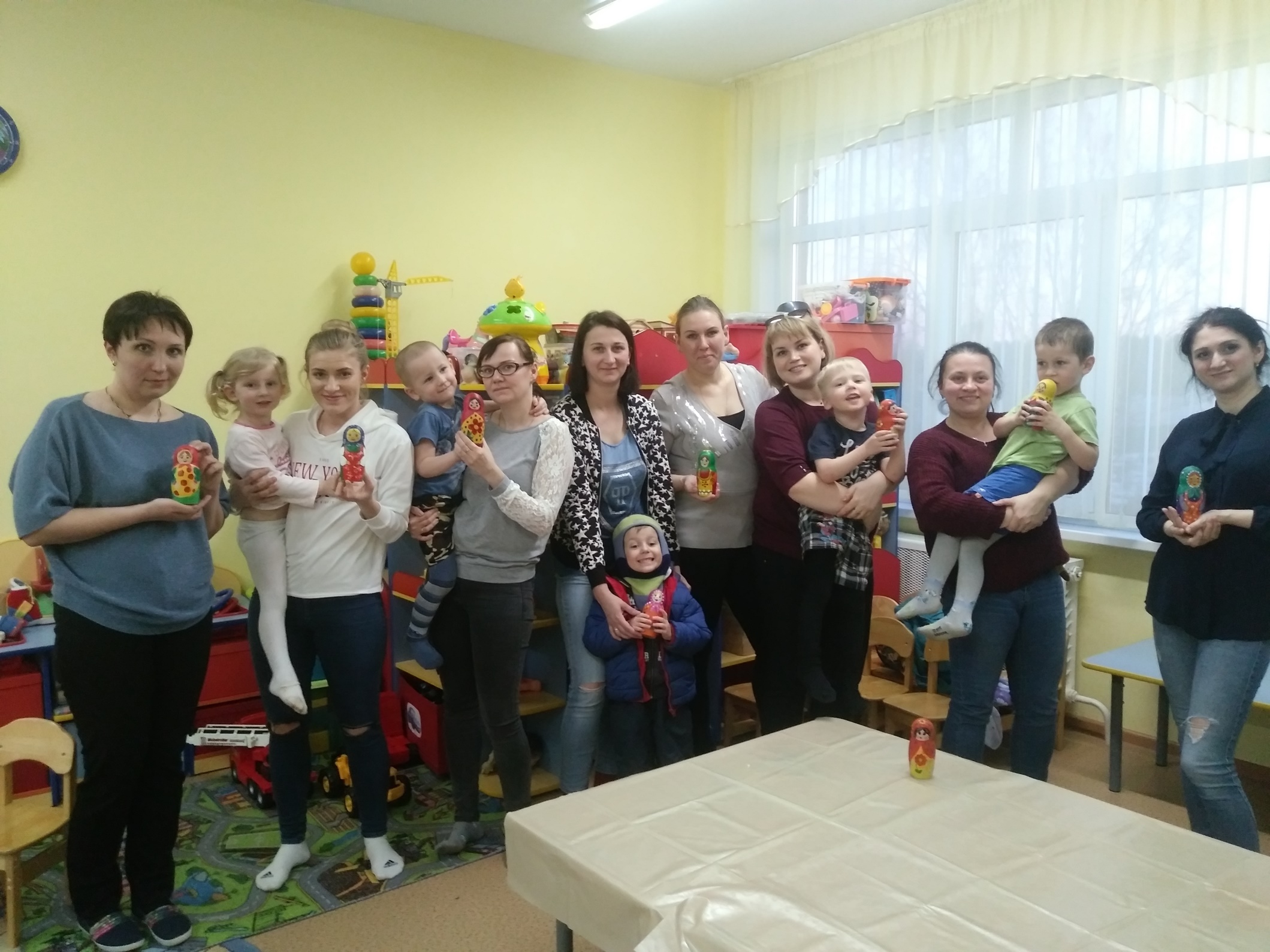 19
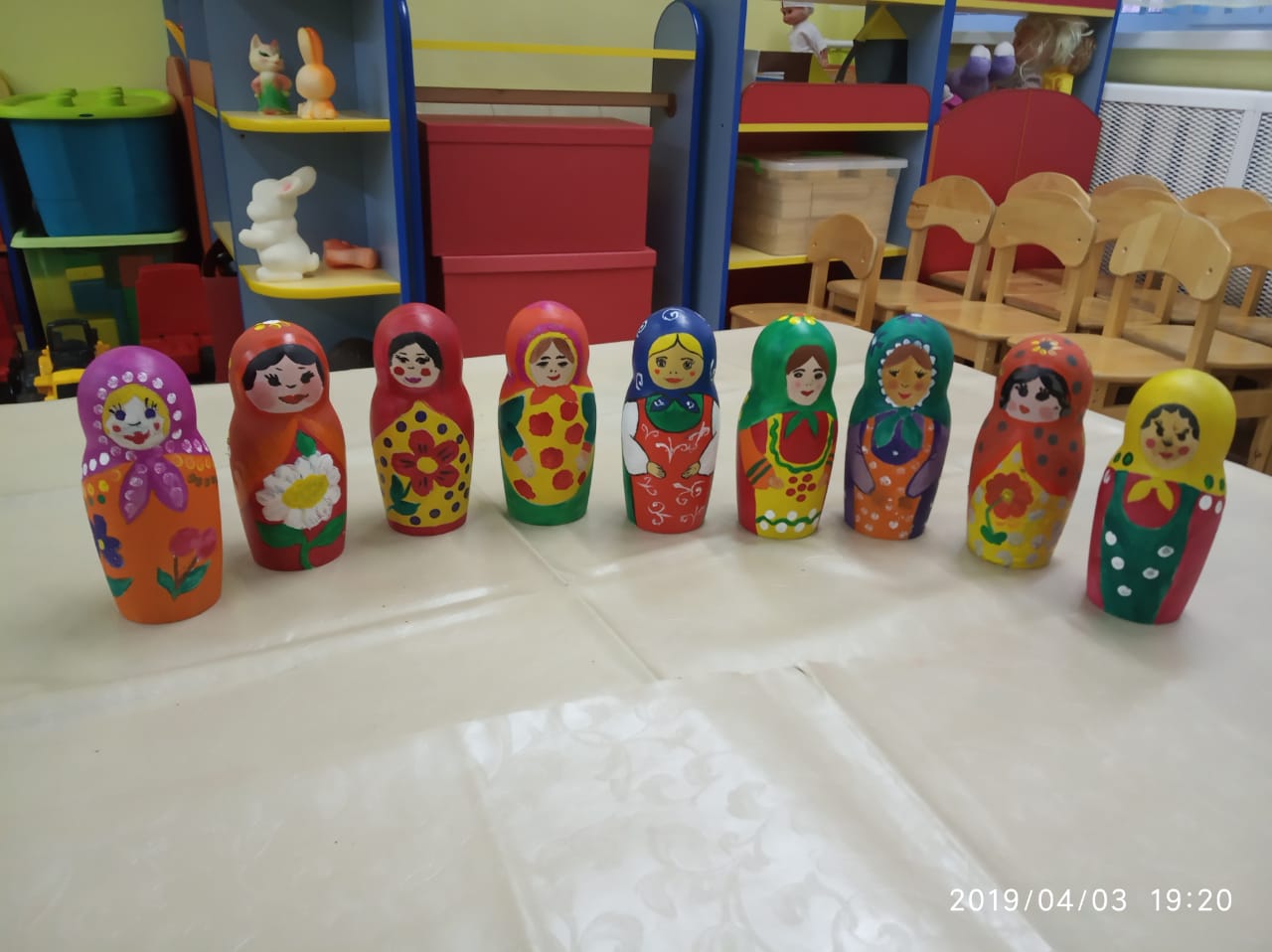 20
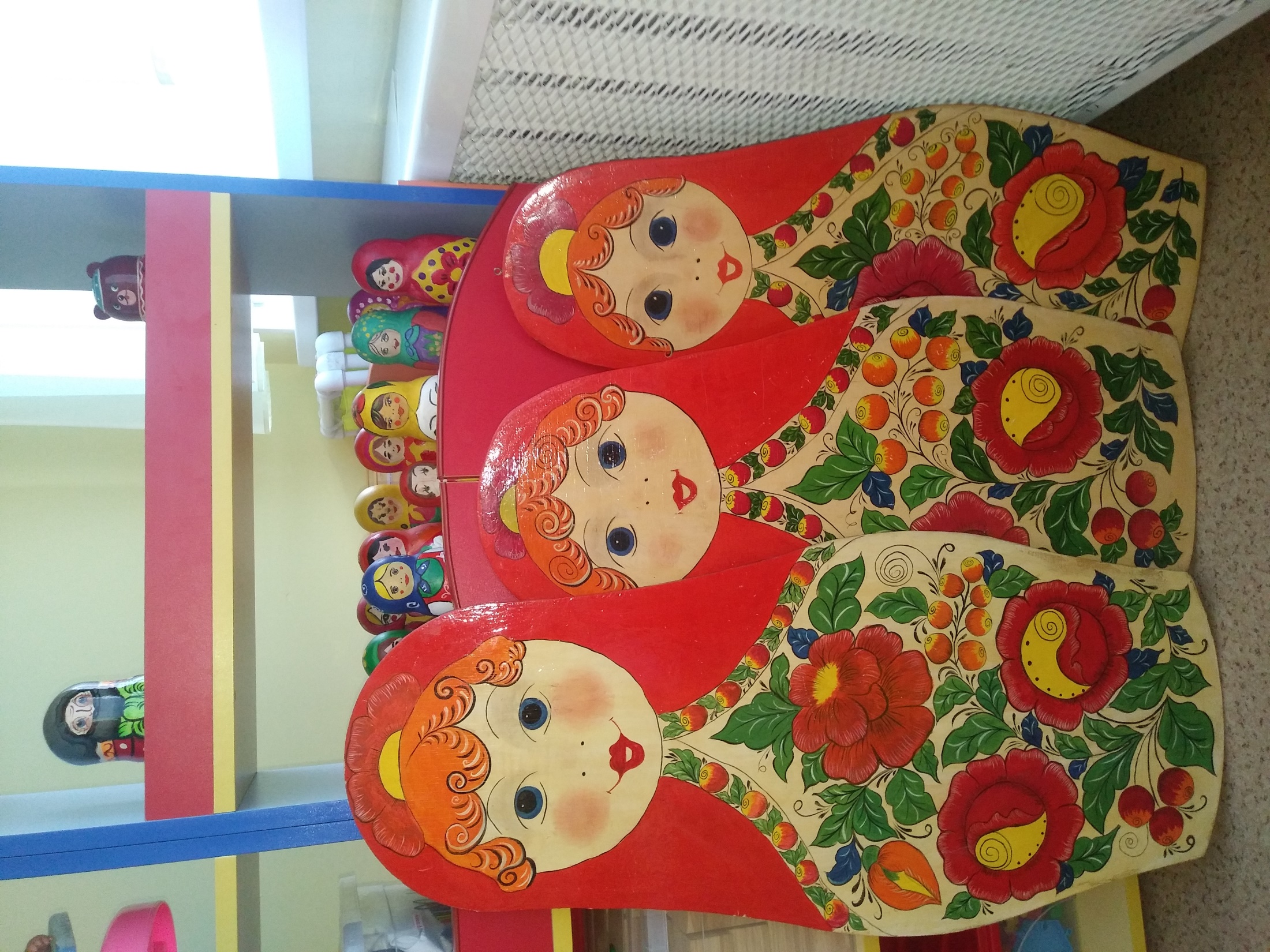 21
Лэпбук «Матрешки»
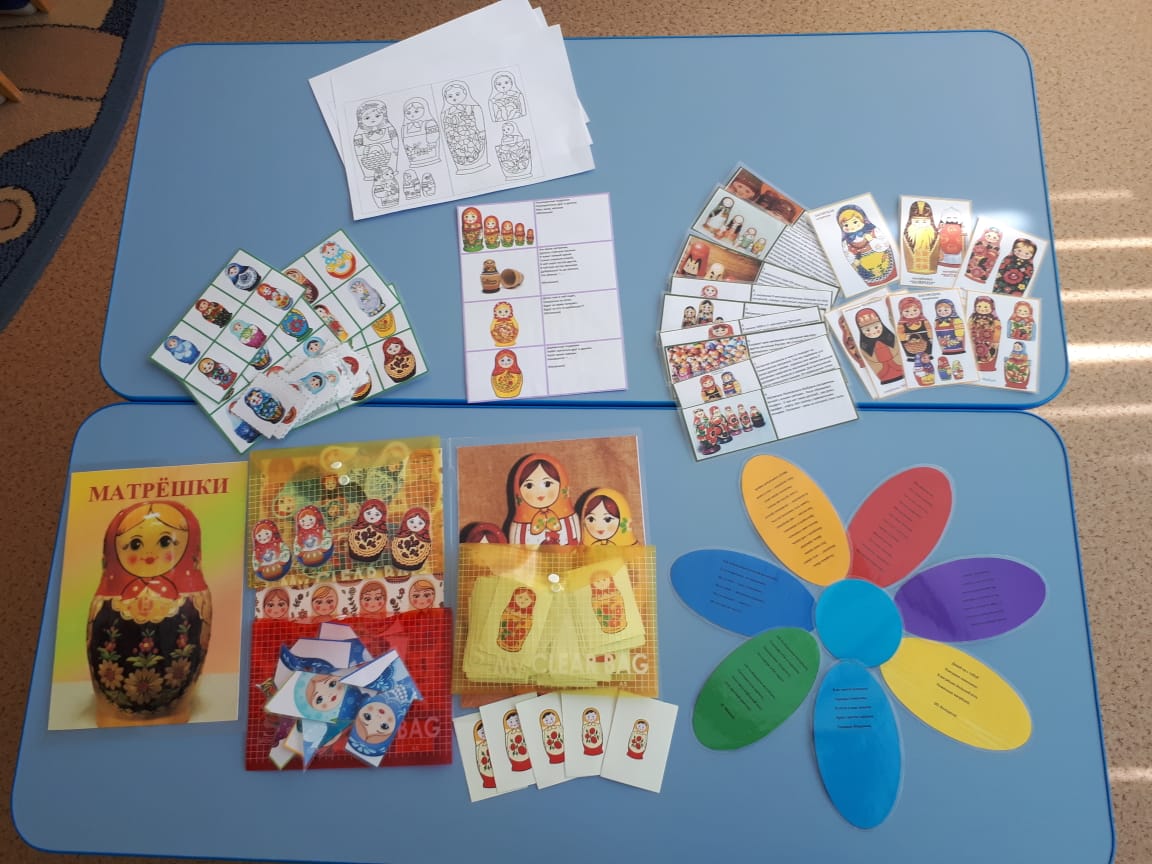 22
СПАСИБО  ЗА  ВНИМАНИЕ!
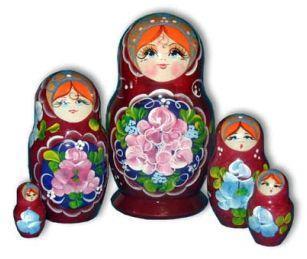 23